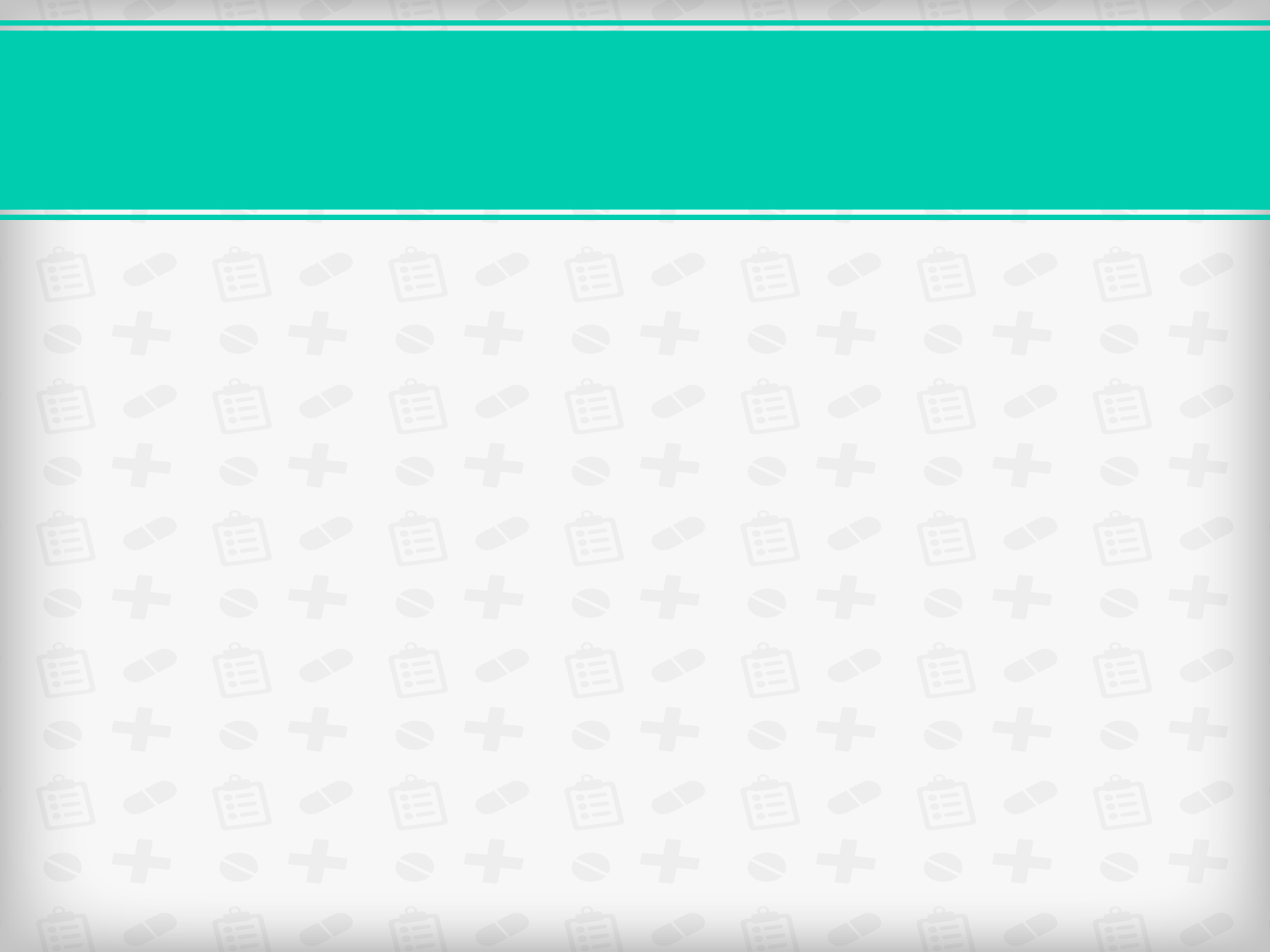 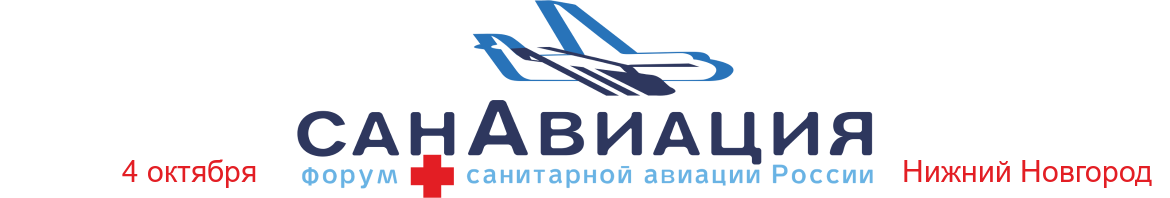 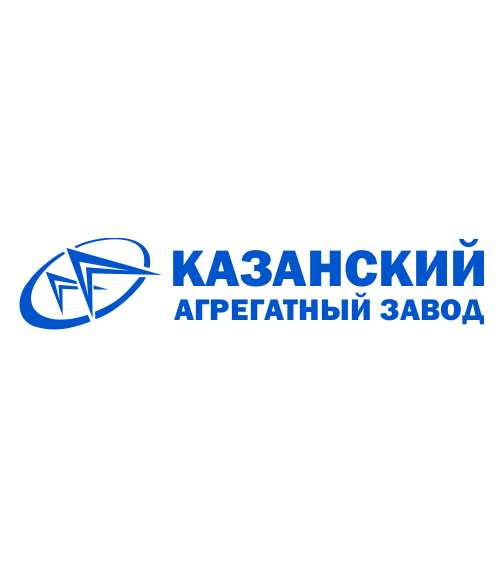 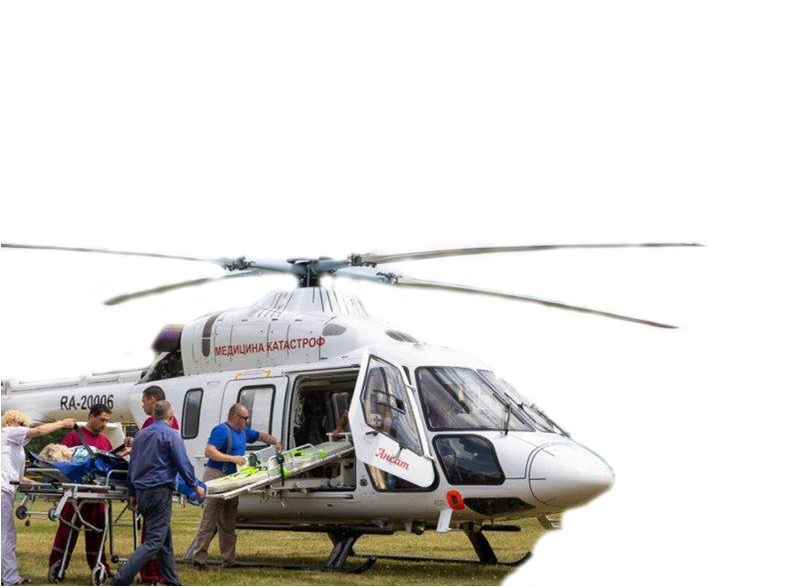 Новые технологии для проведения авиамедицинских эвакуаций неонатологический реанимационный комплекс
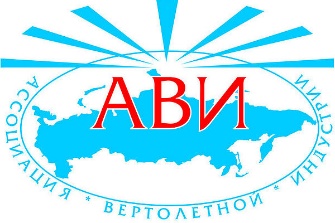 Реалии
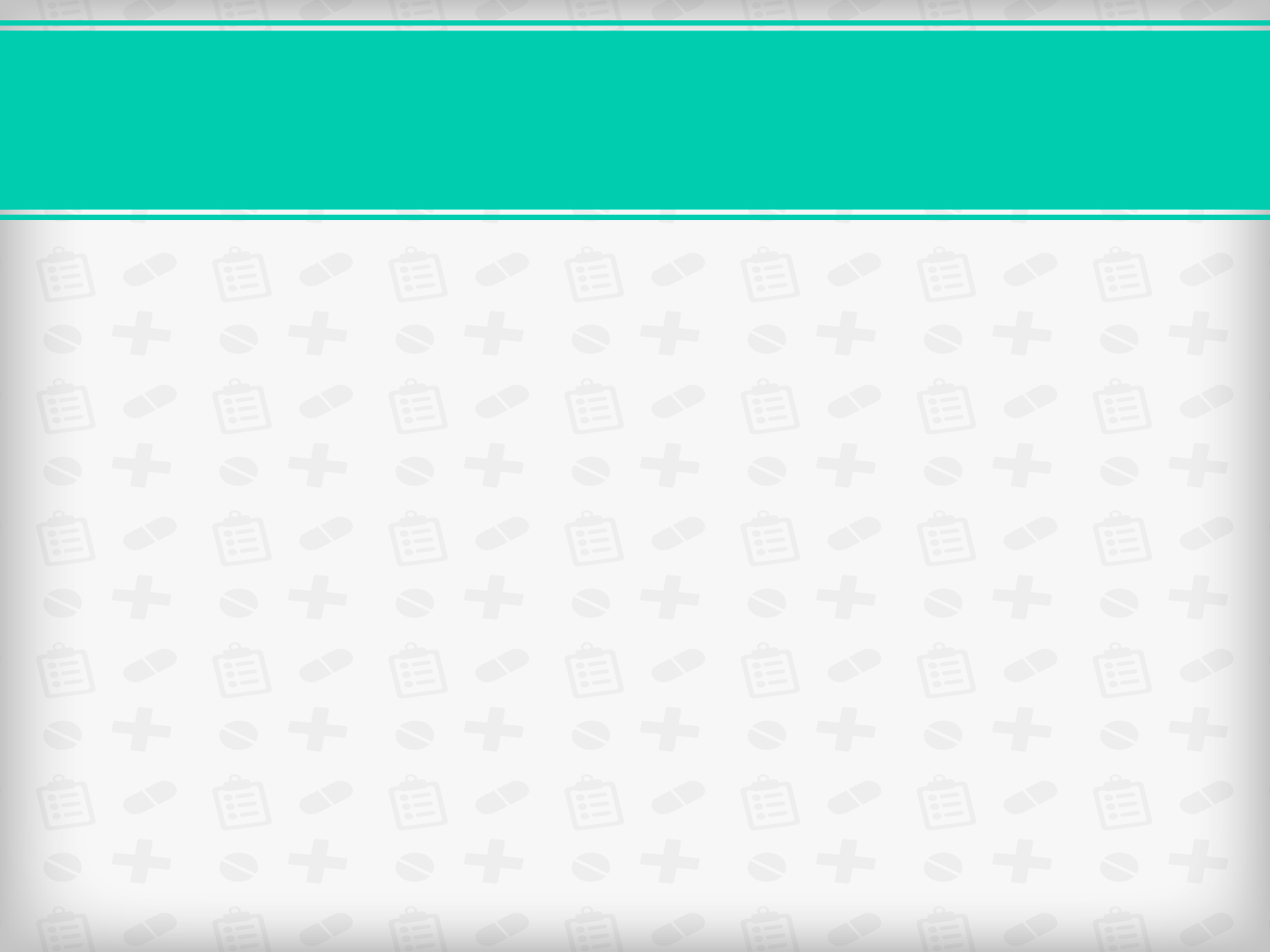 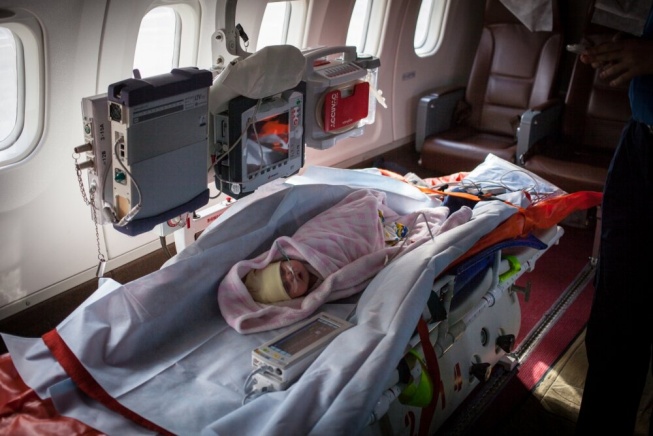 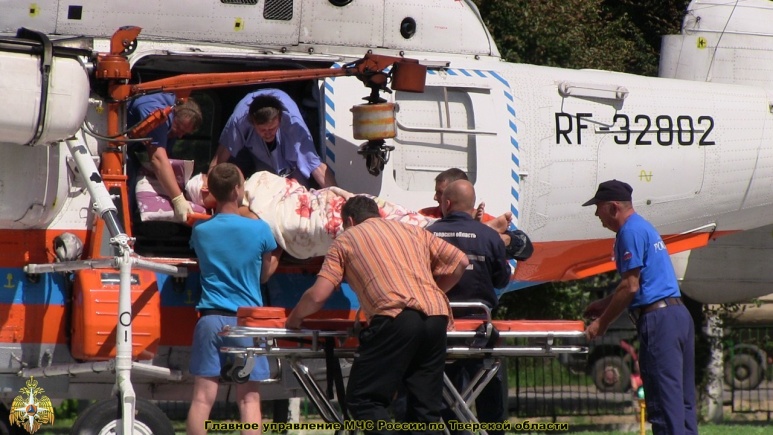 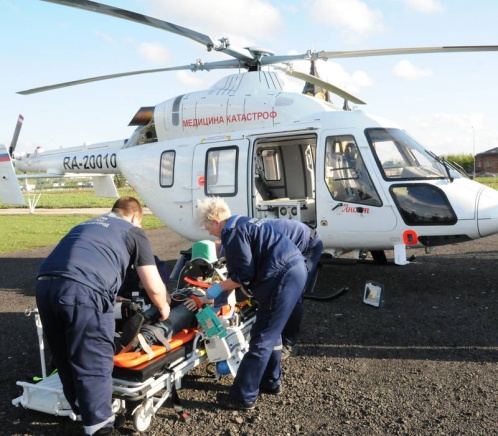 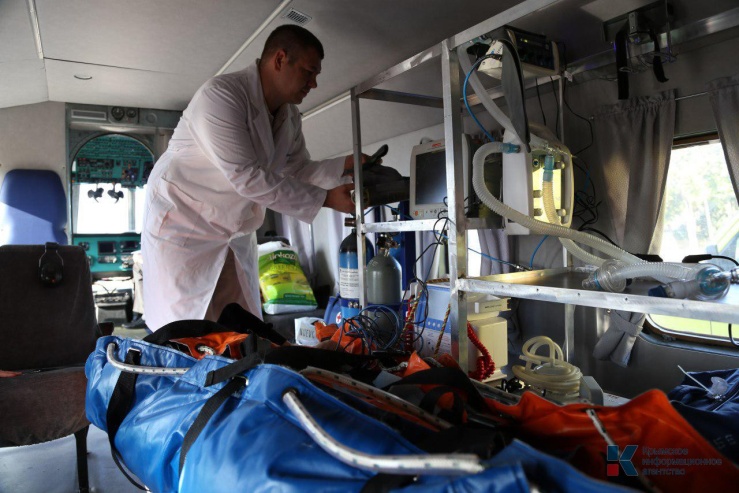 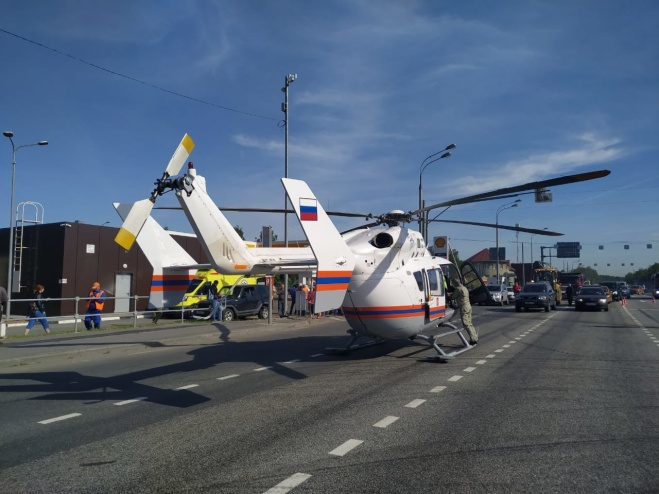 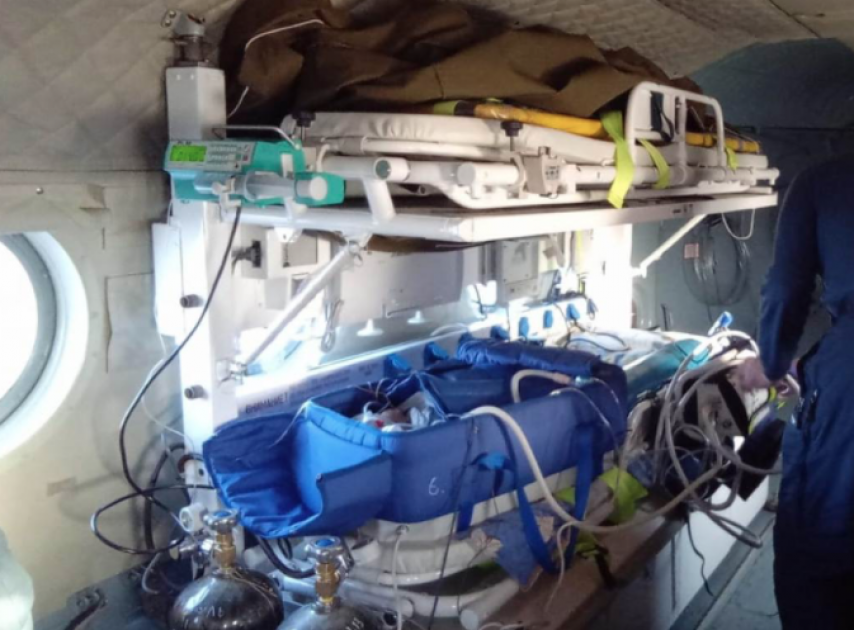 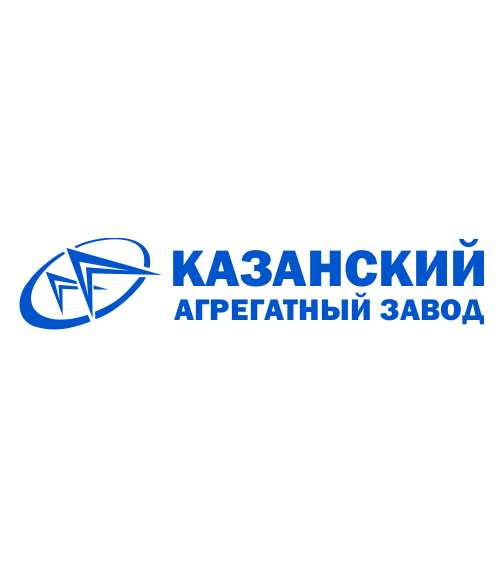 Что нового?
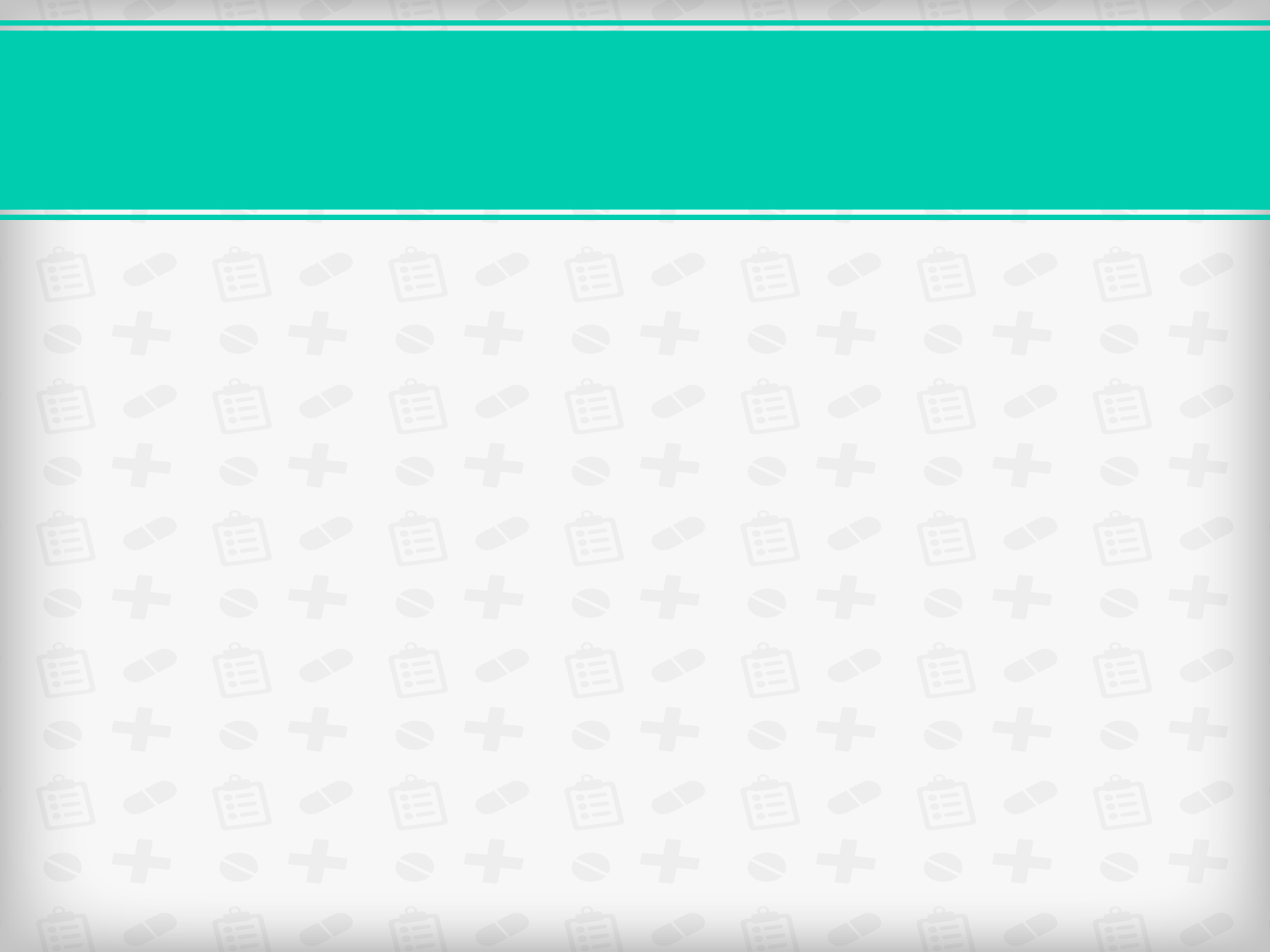 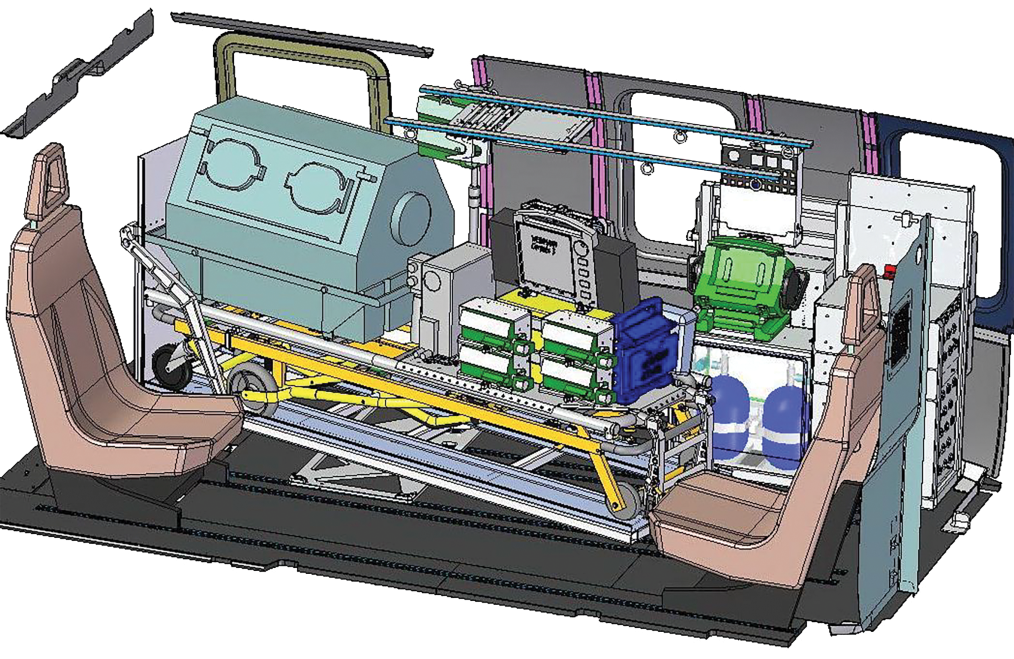 МС-А.9520.000
Модуль медицинский
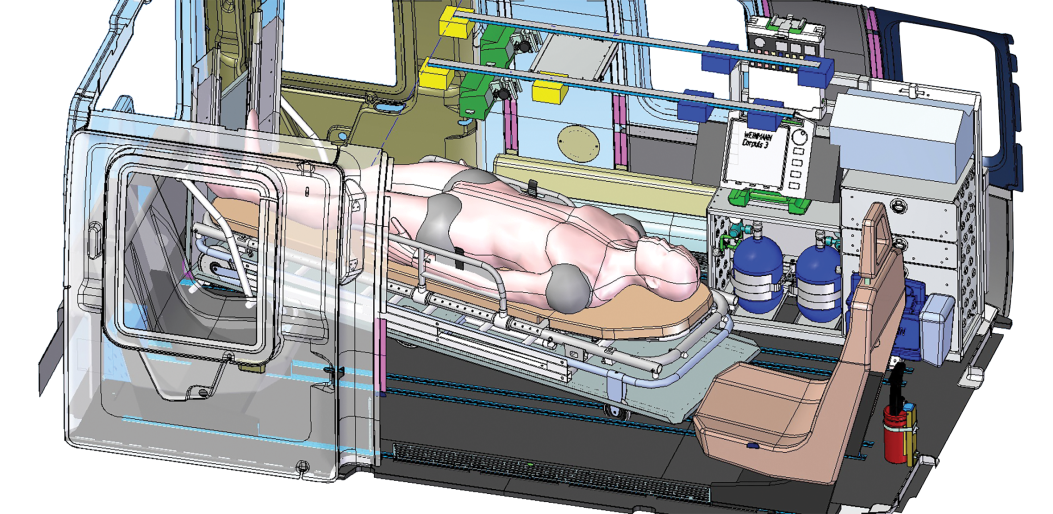 КТНП.9520.000
Комплекс для транспортировки неонатальных пациентов
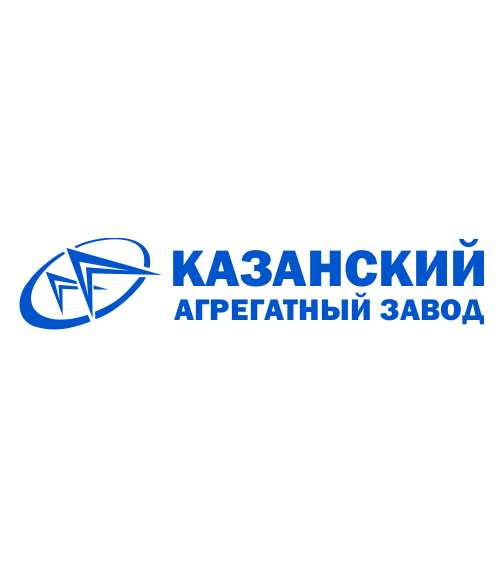 Модуль медицинский МС-А.9520.000
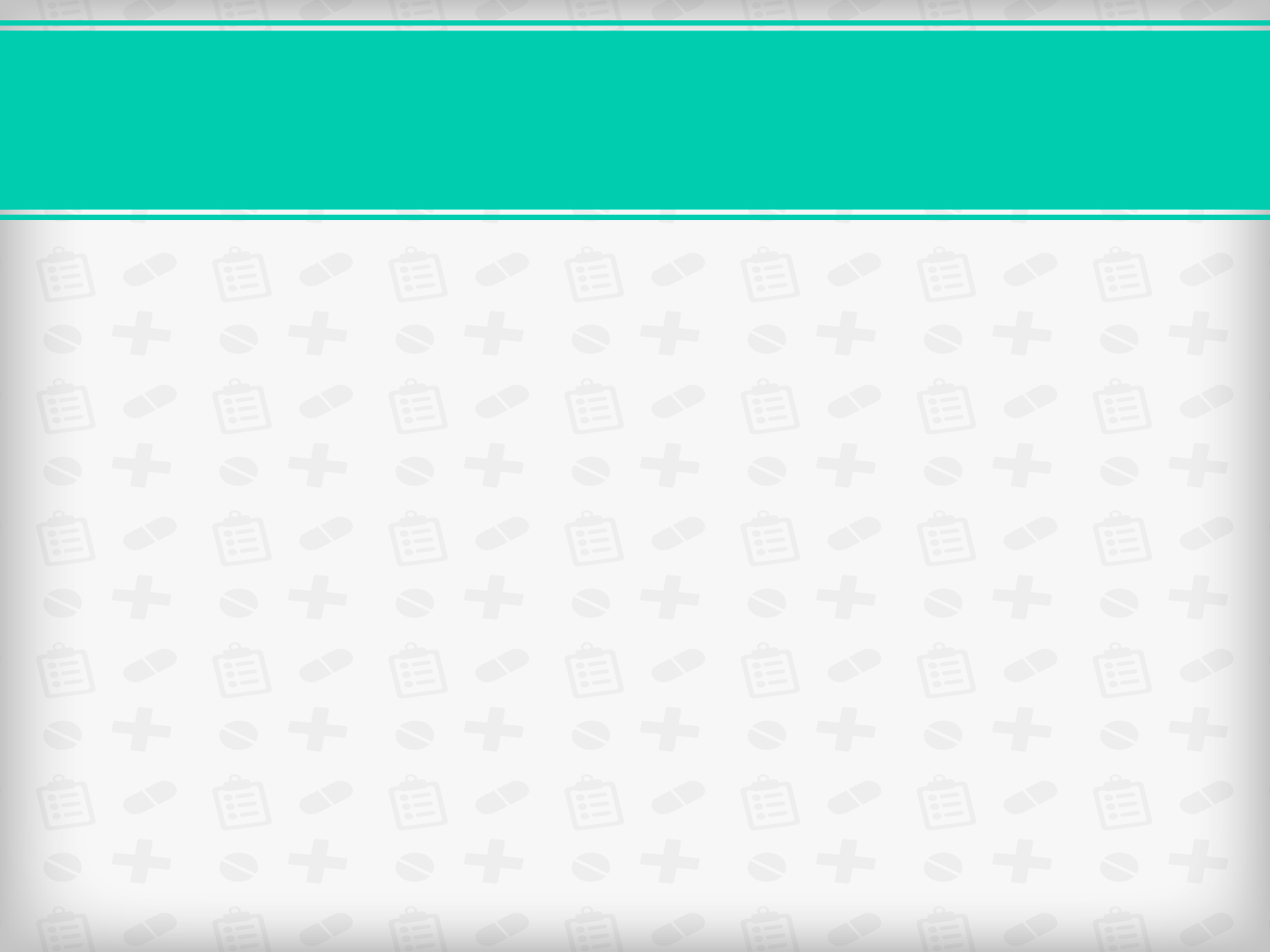 Corpuls 3
Монитор-
дефебриллятор
Accuvac 
Rescue
Аспиратор
B.Braun
Шприцевой 
насос
LTV-1200 или 
Hamilton Т-1
Аппарат ИВЛ
Medumat Transport
Или Standard
Аппарат ИВЛ
Rescue Pack
Укладка
ТНС-01ММ
Тележка-каталка
КСТ-6
Подогреватель
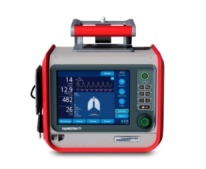 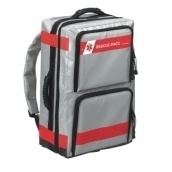 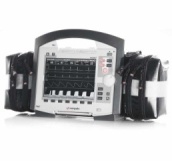 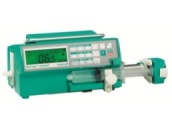 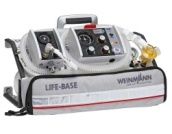 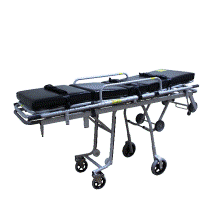 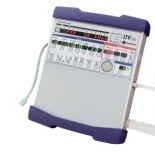 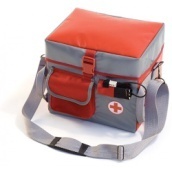 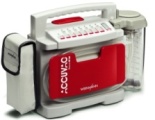 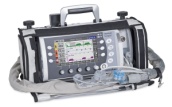 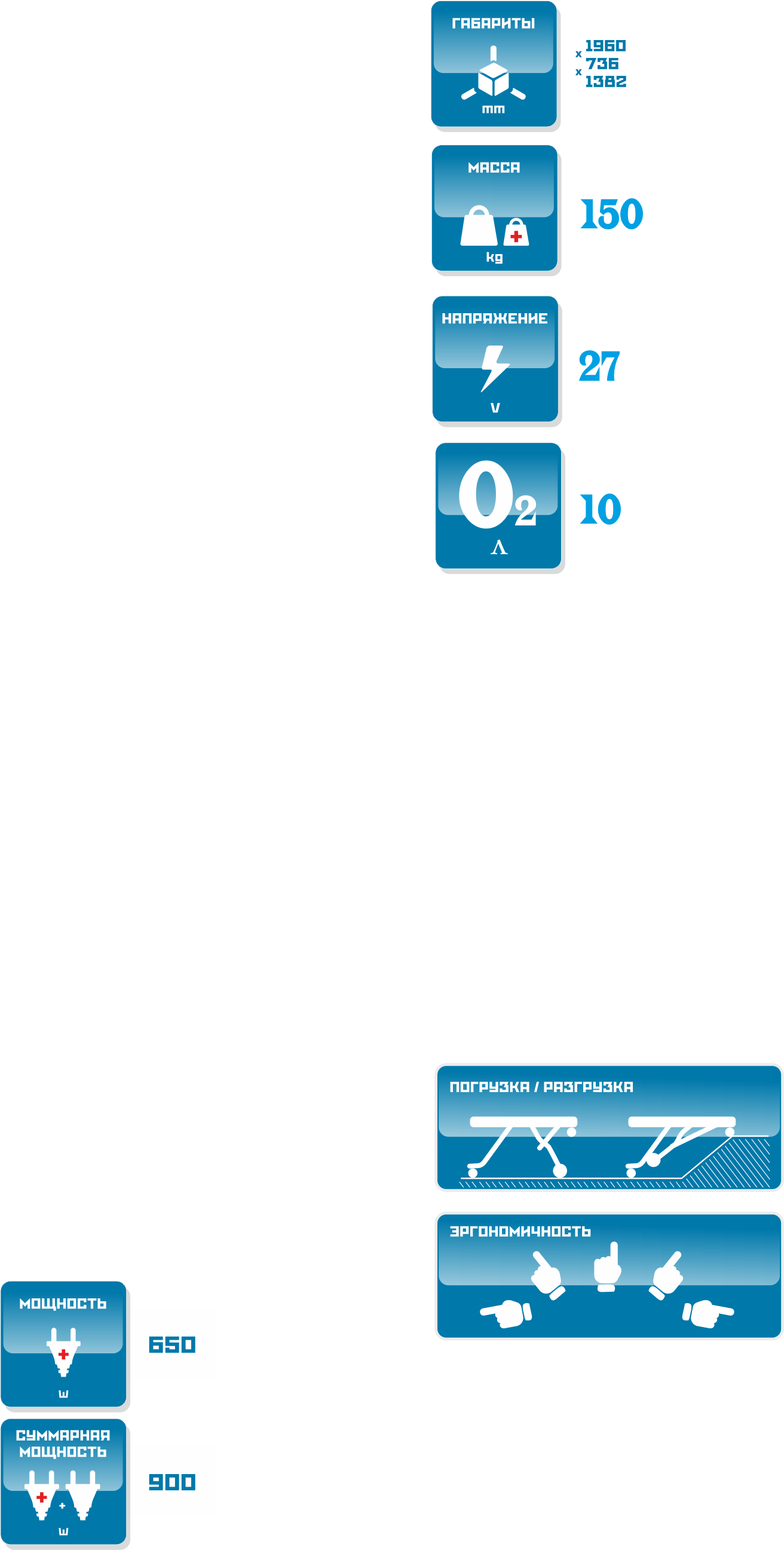 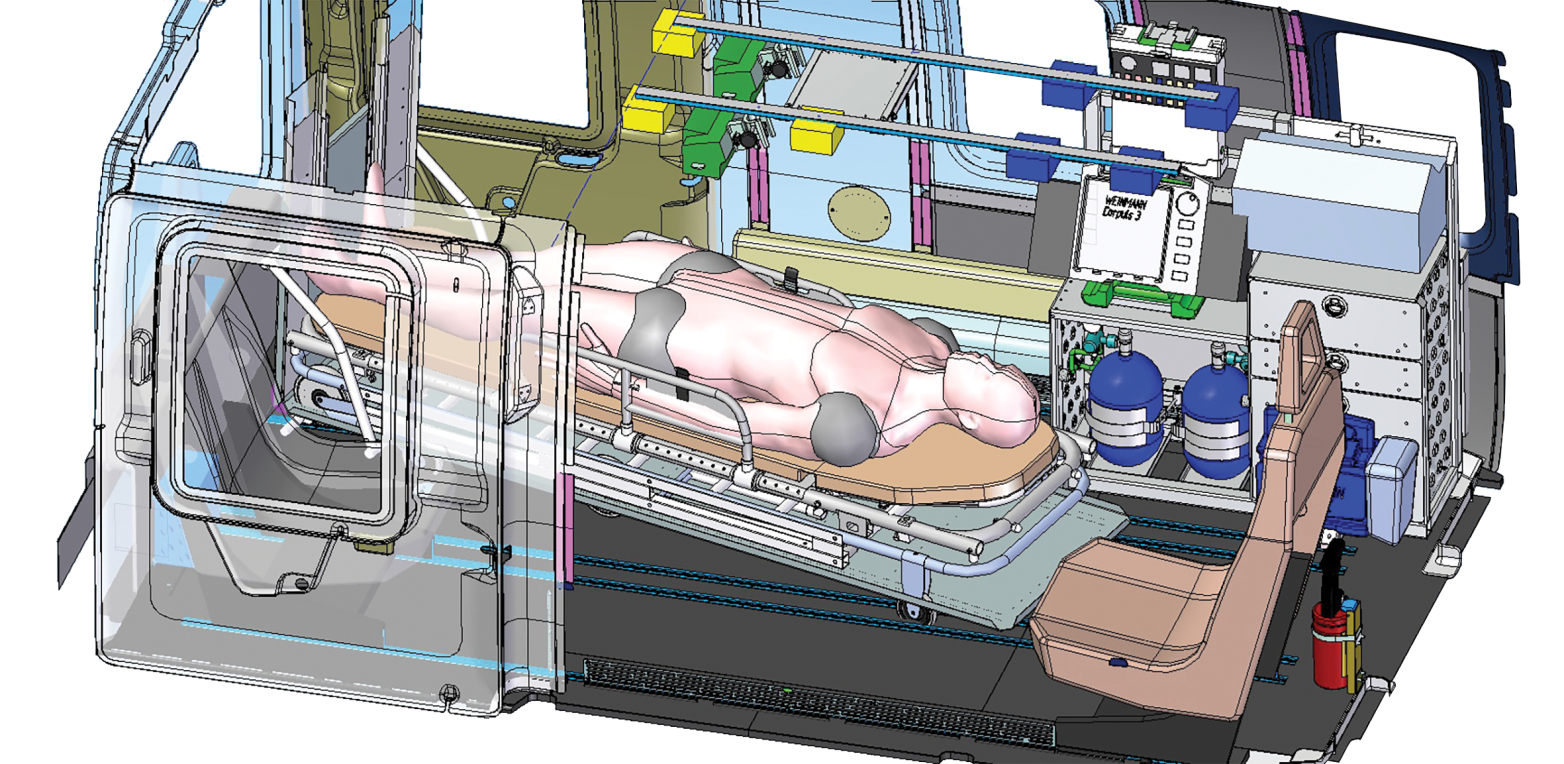 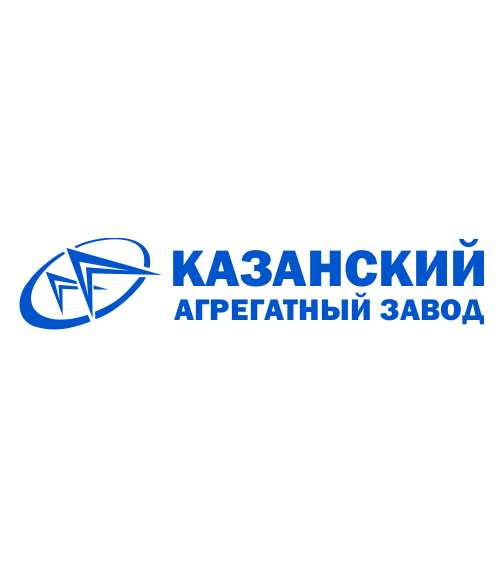 Модуль медицинский МС-А.9520.000
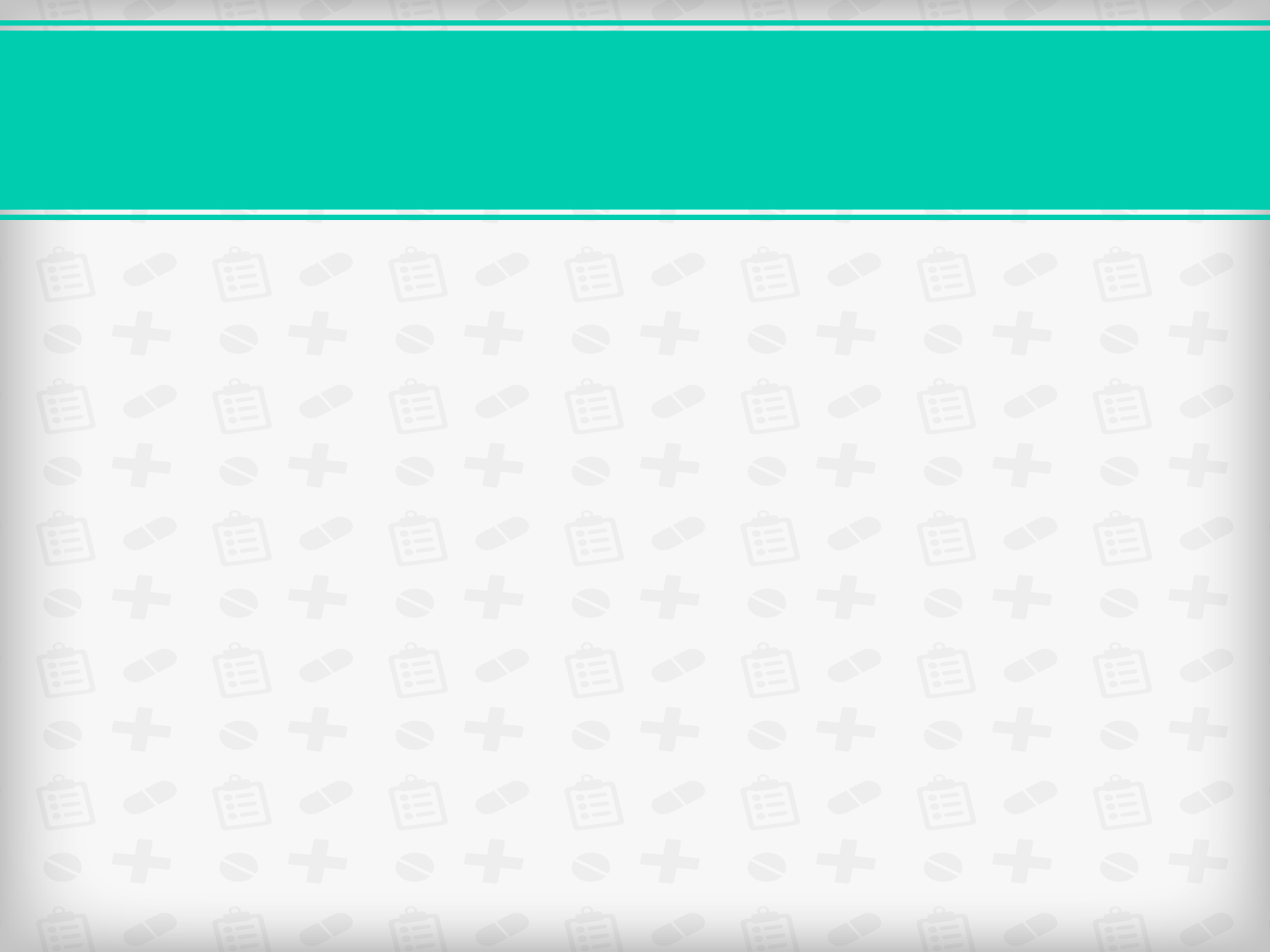 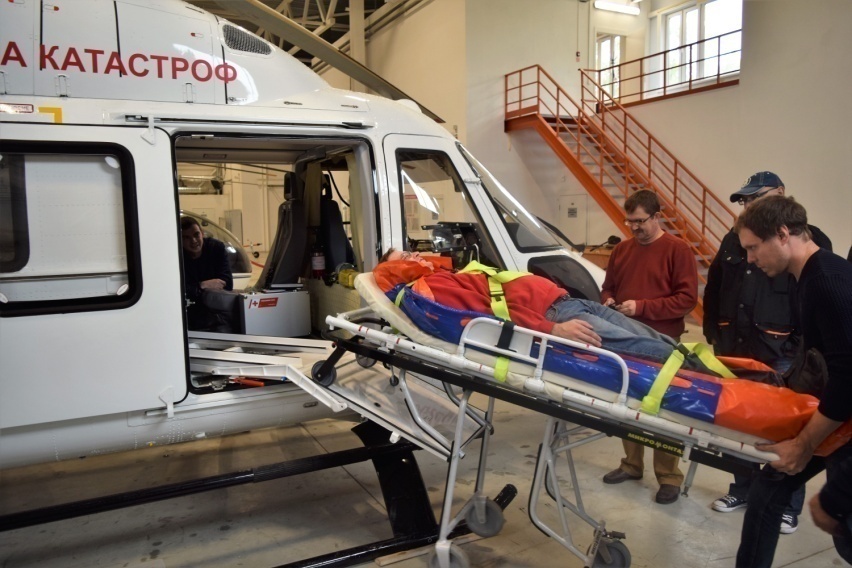 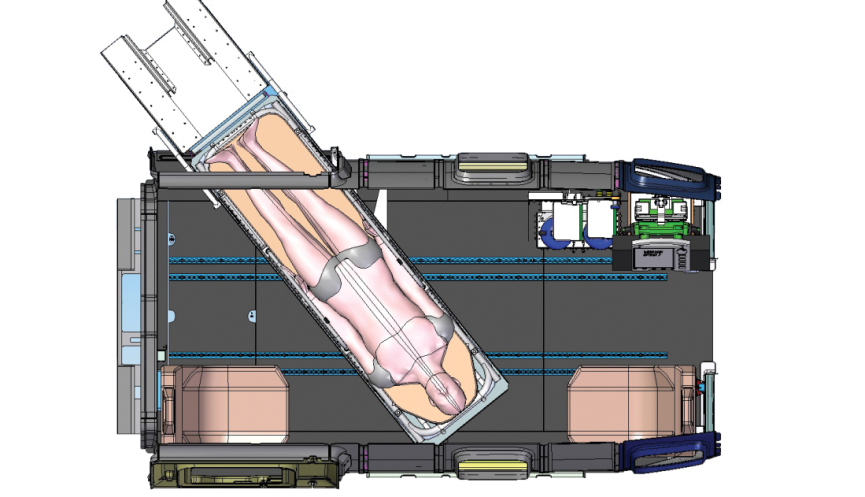 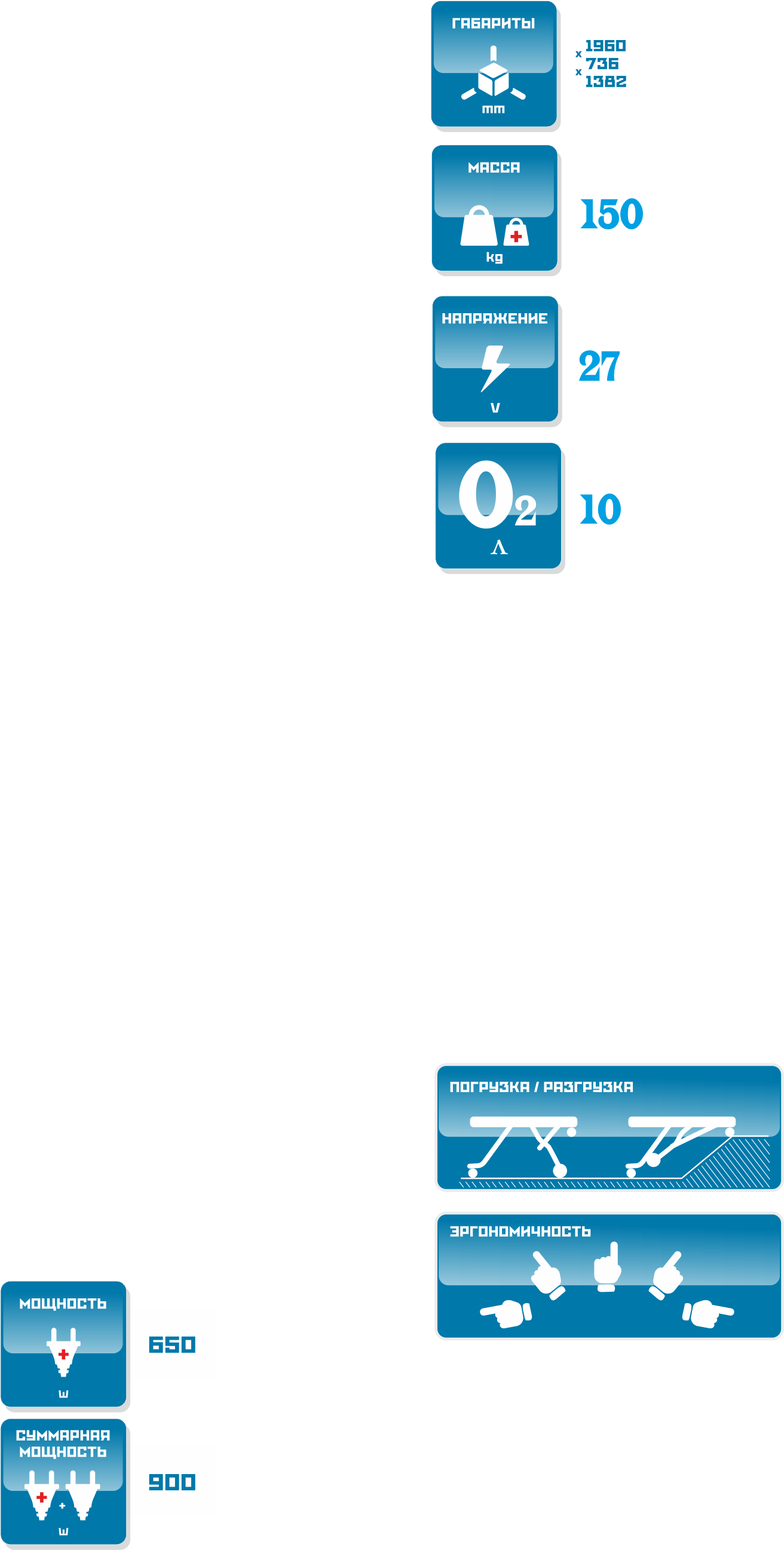 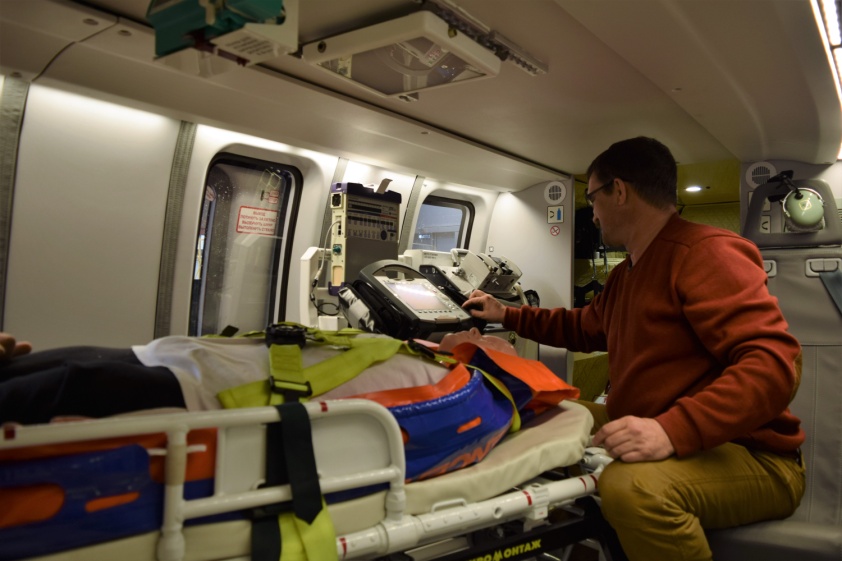 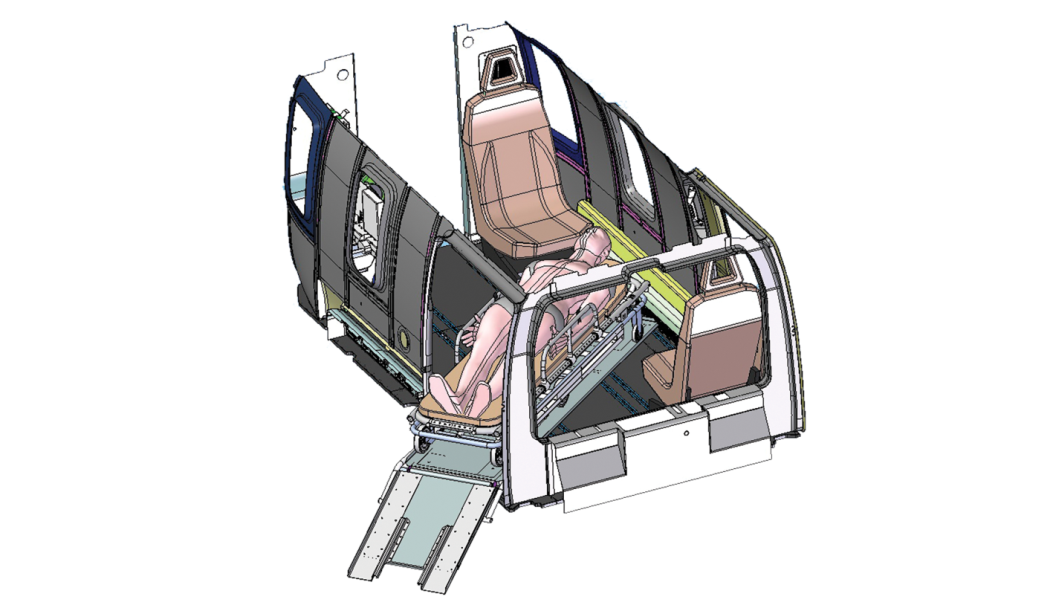 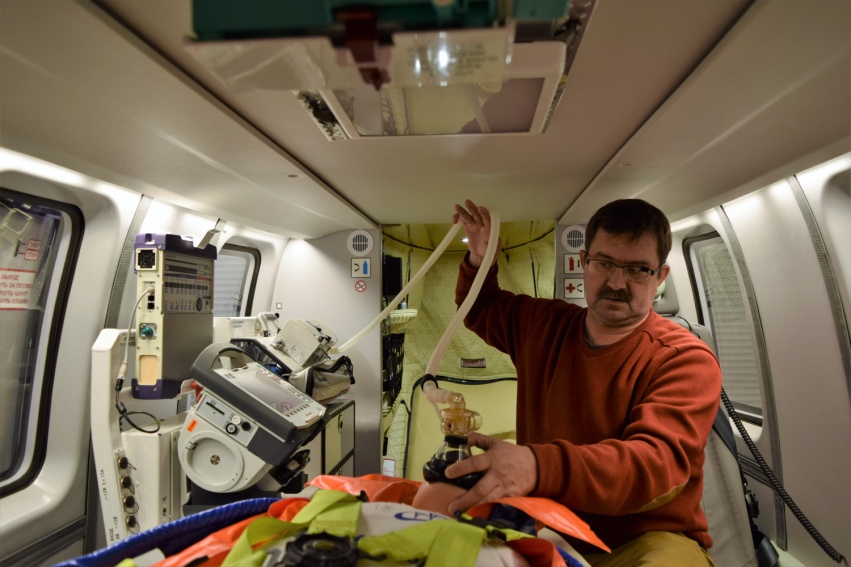 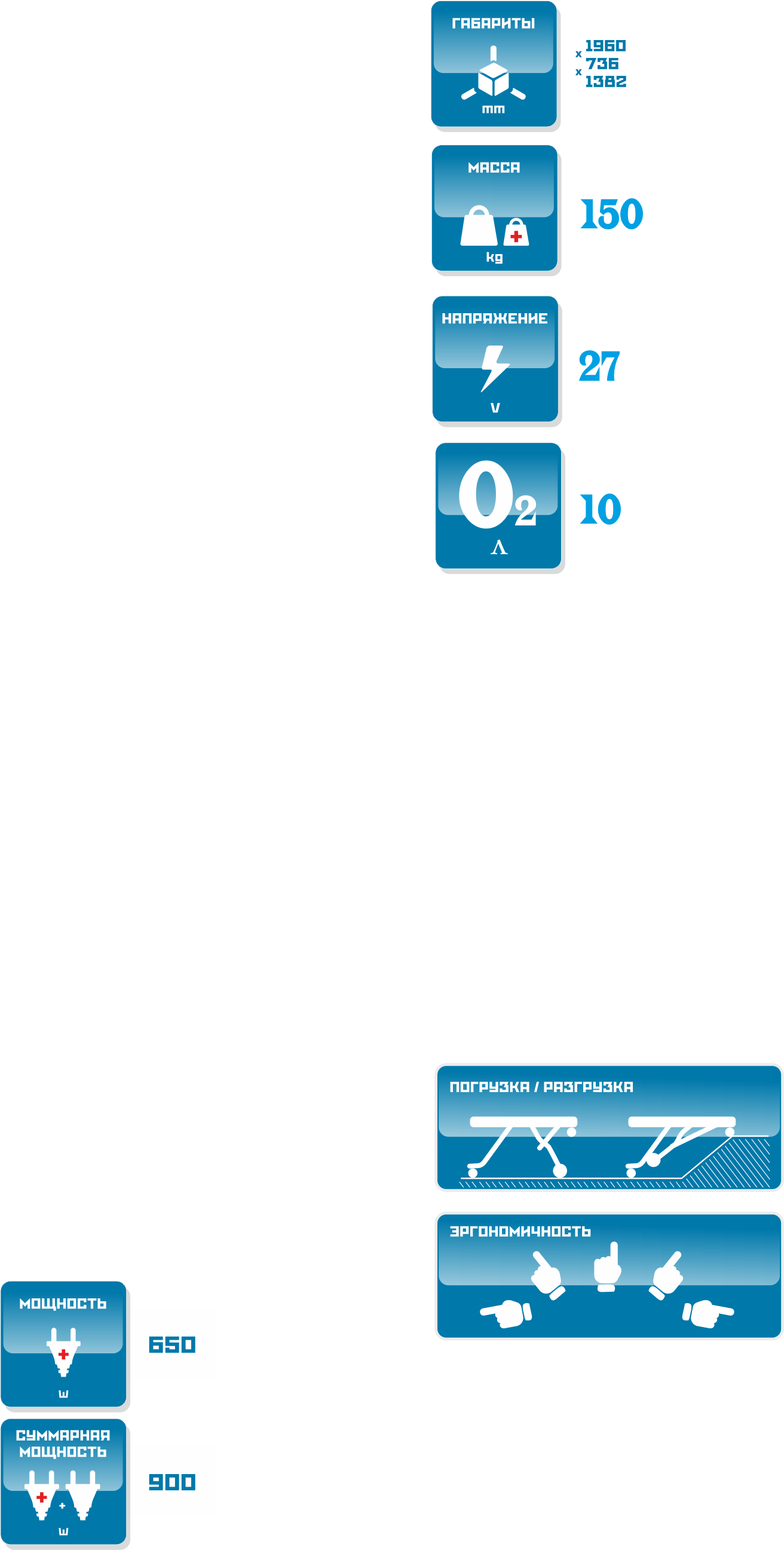 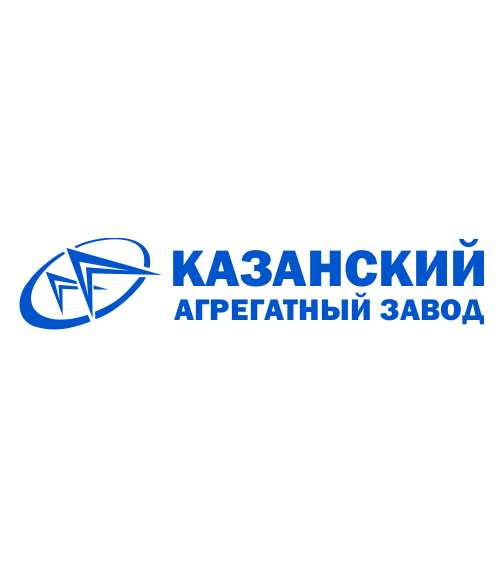 Комплекс для транспортировки неонатальных пациентов
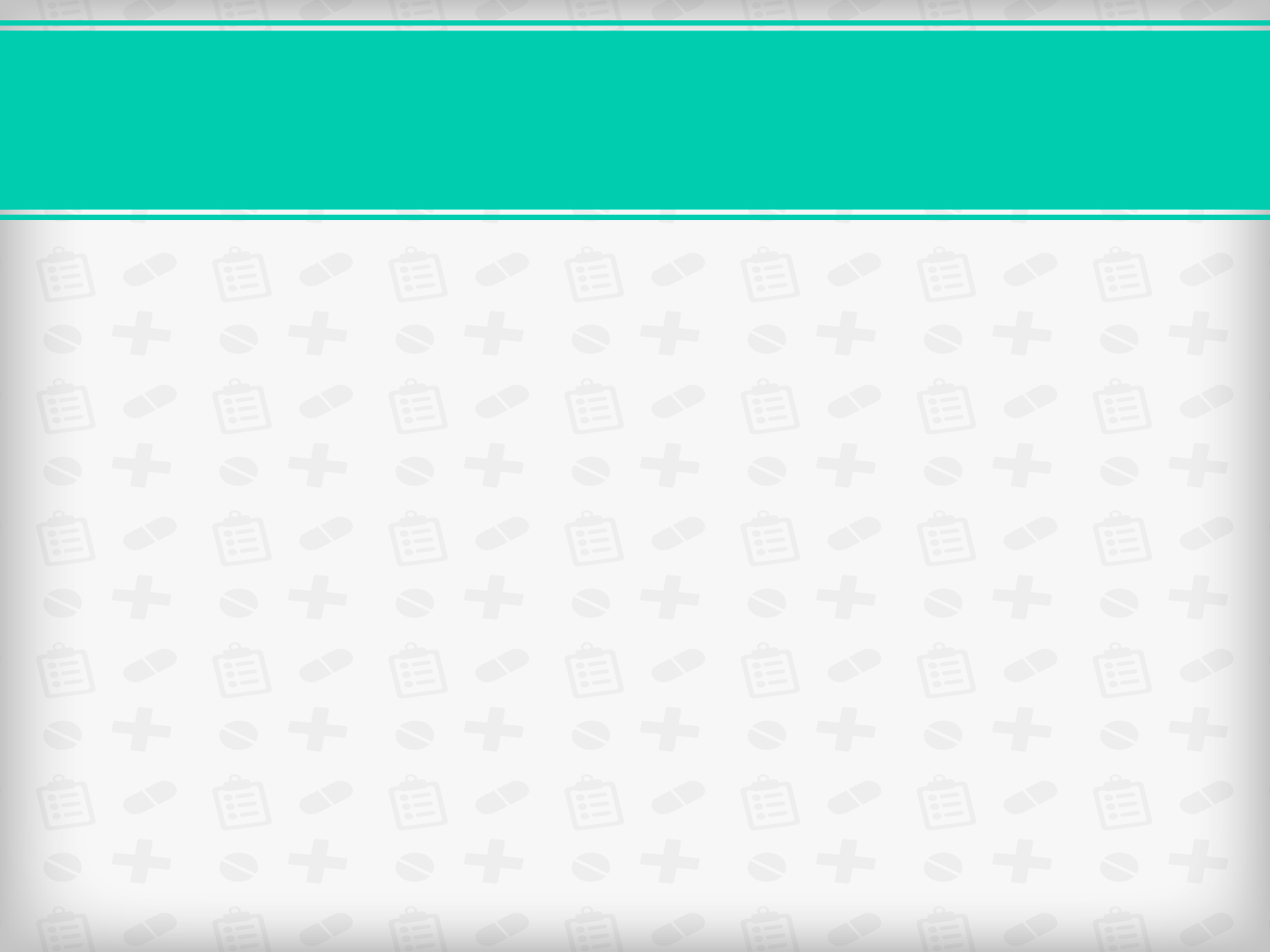 ИТН-01 / Bony
Инкубатор транспортный
F-120 / Т-1
Аппарат ИВЛ
Corpuls 3
Система мониторирования
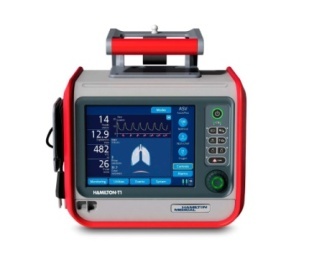 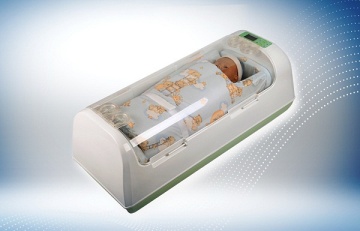 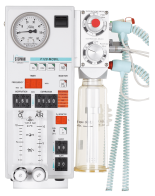 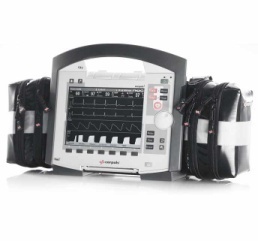 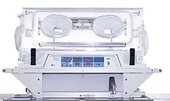 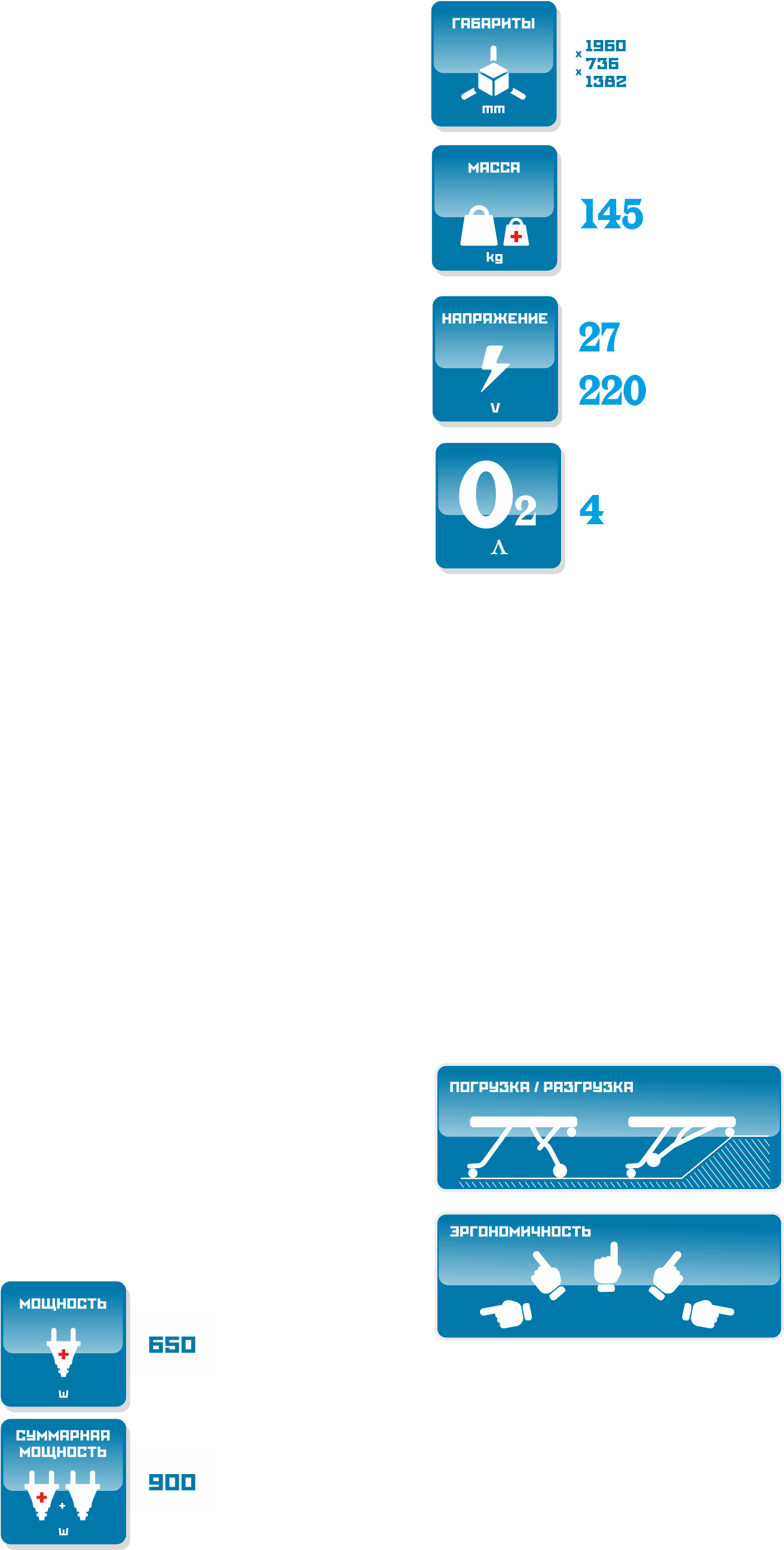 B.Braun
Шприцевой насос
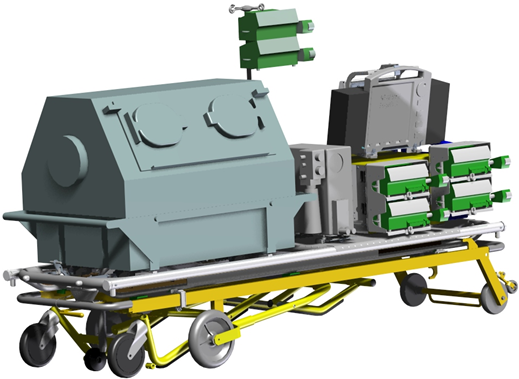 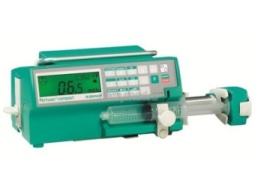 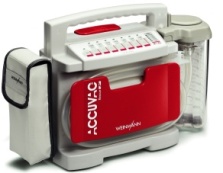 Accuvac Rescue
Аспиратор
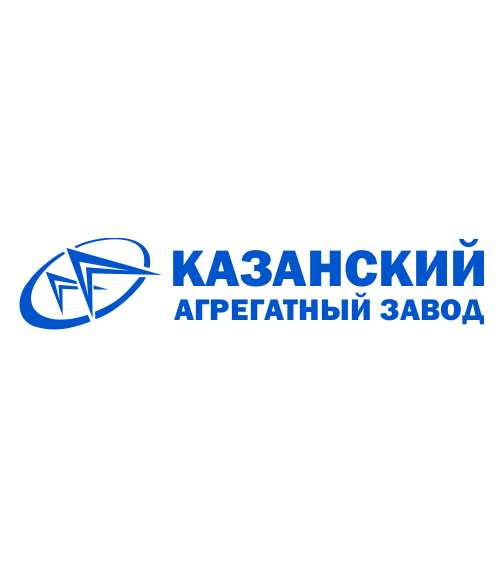 Комплекс для транспортировки неонатальных пациентов
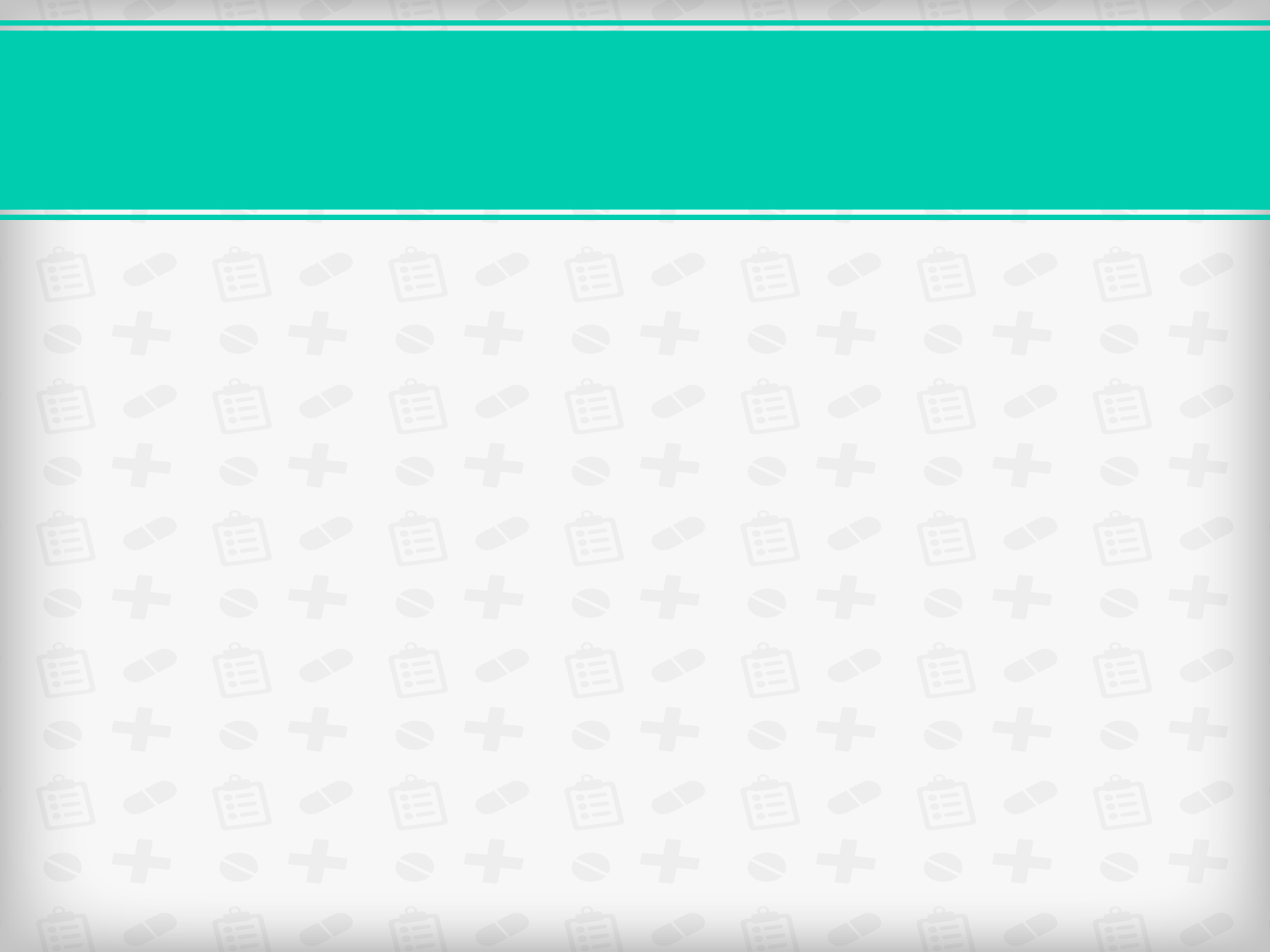 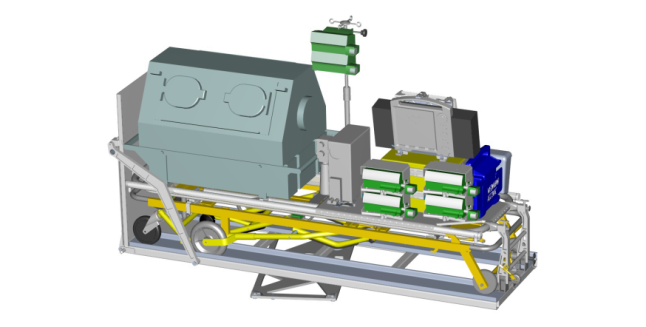 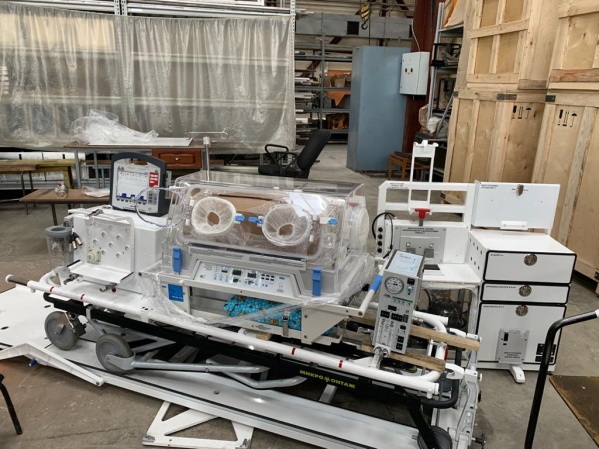 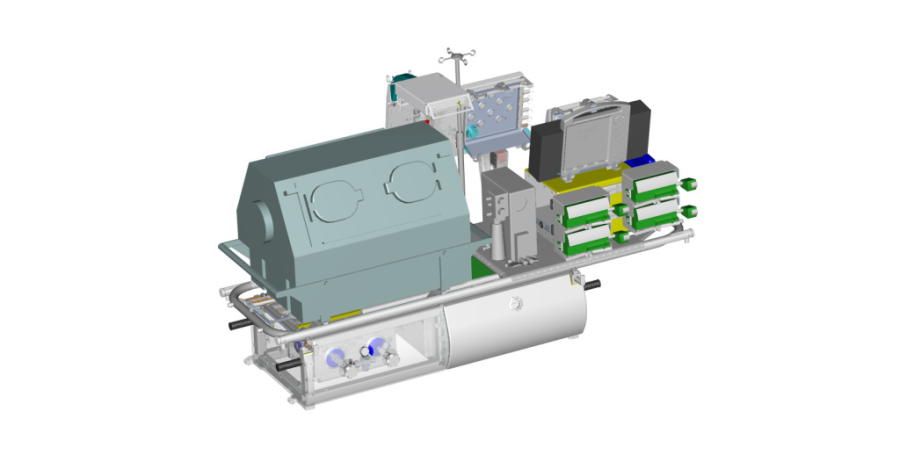 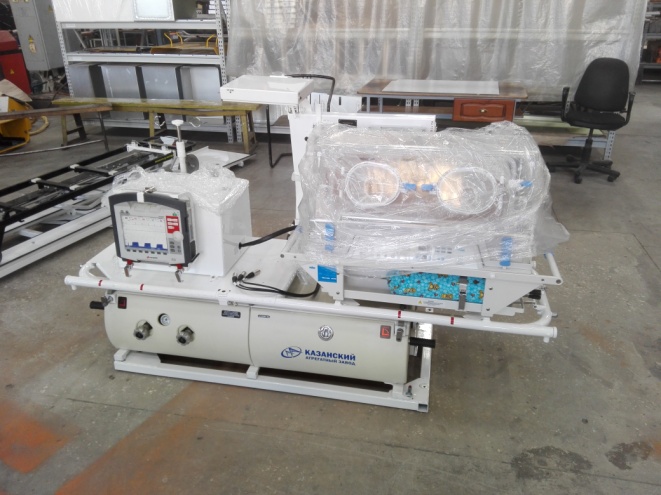 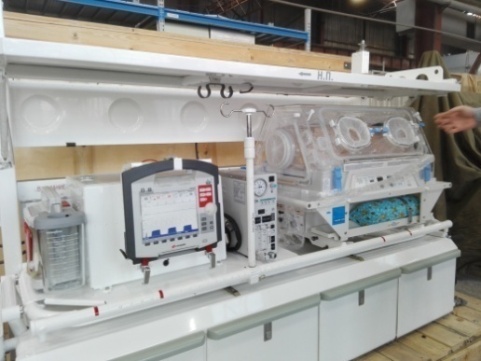 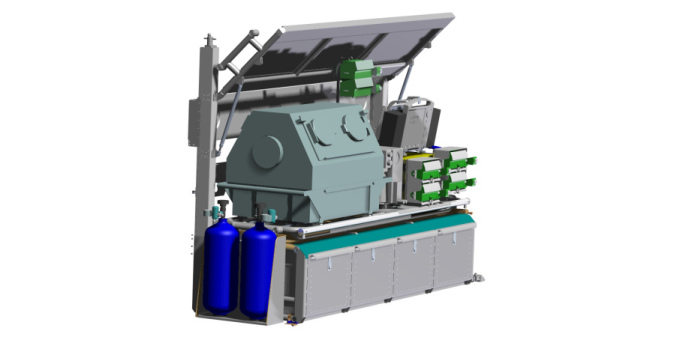 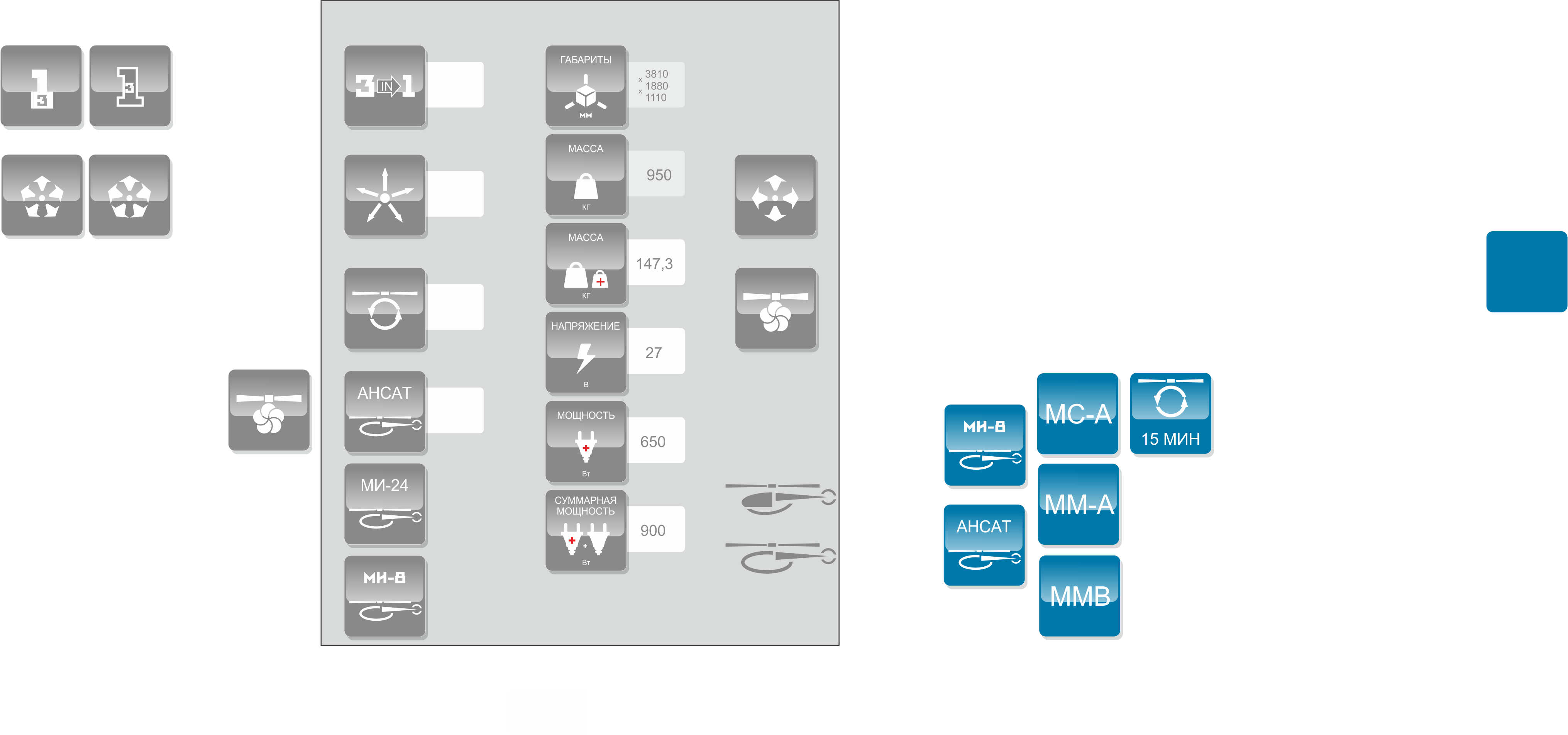 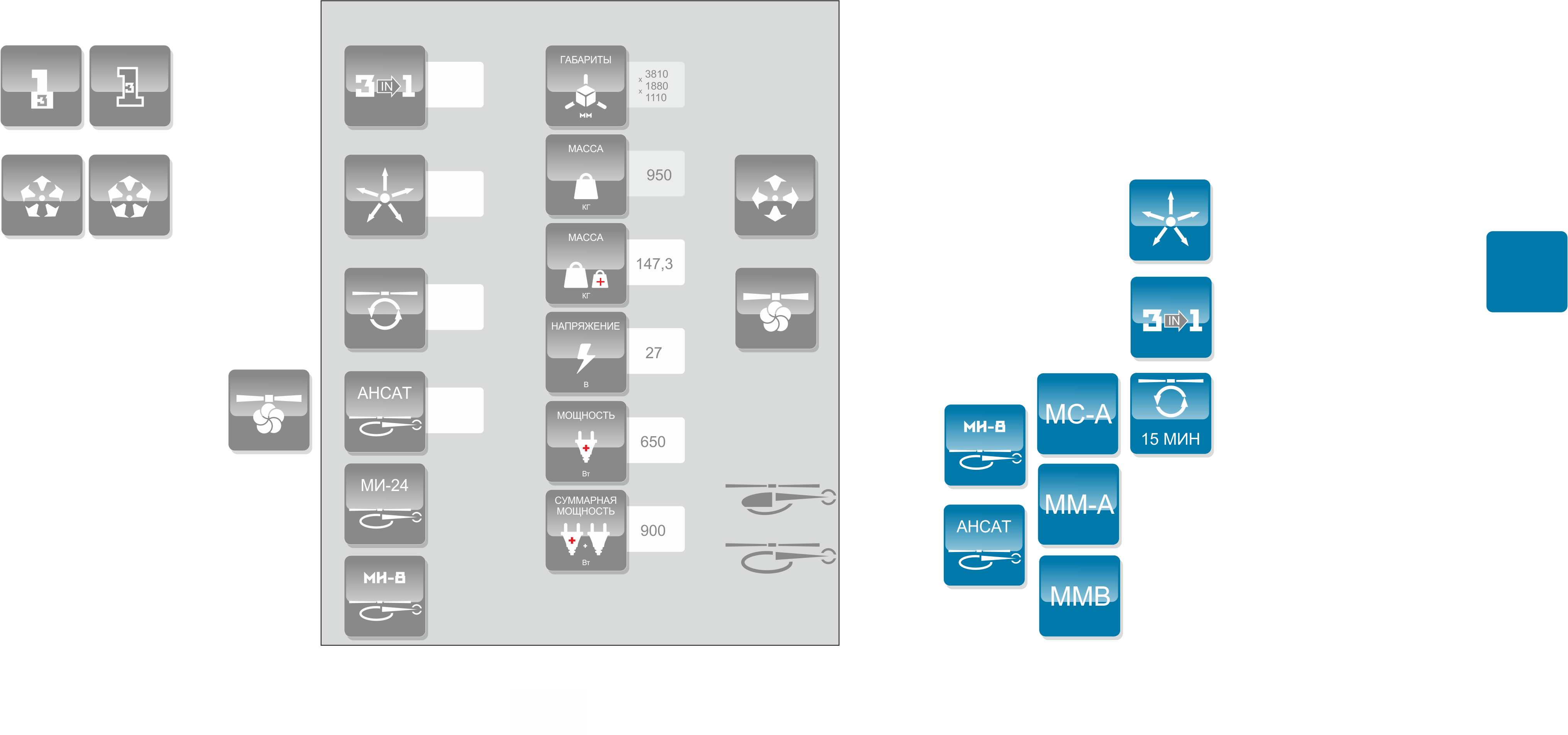 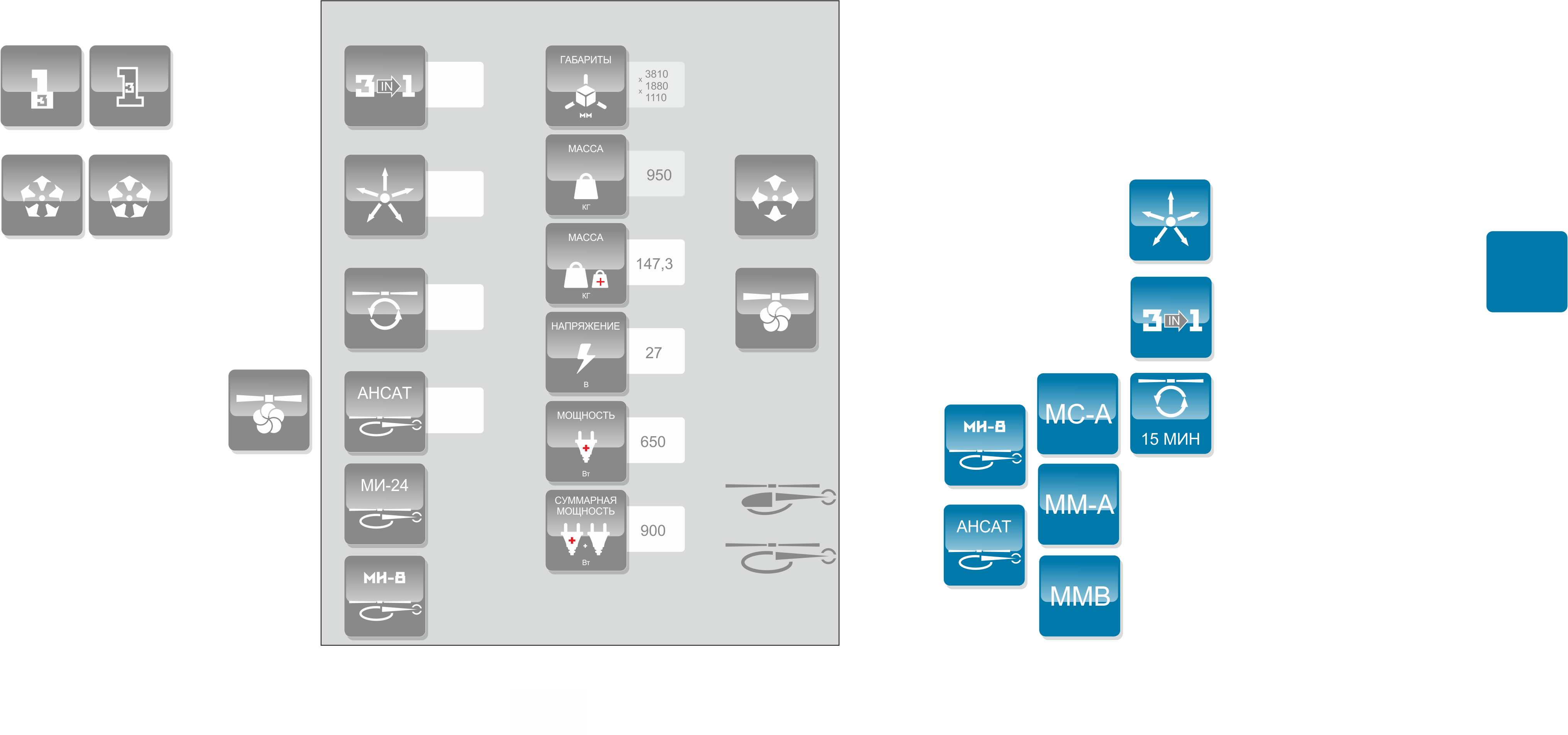 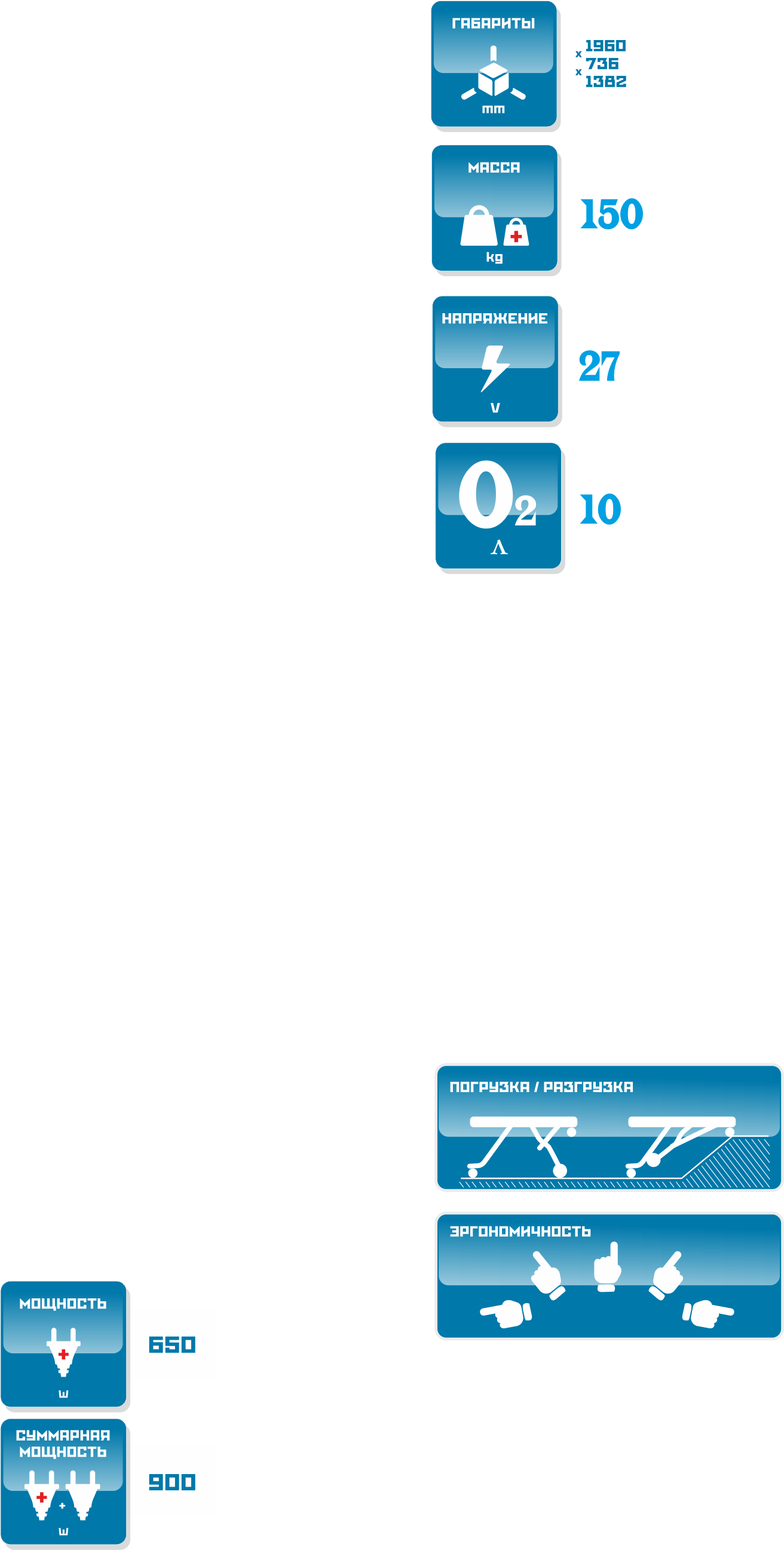 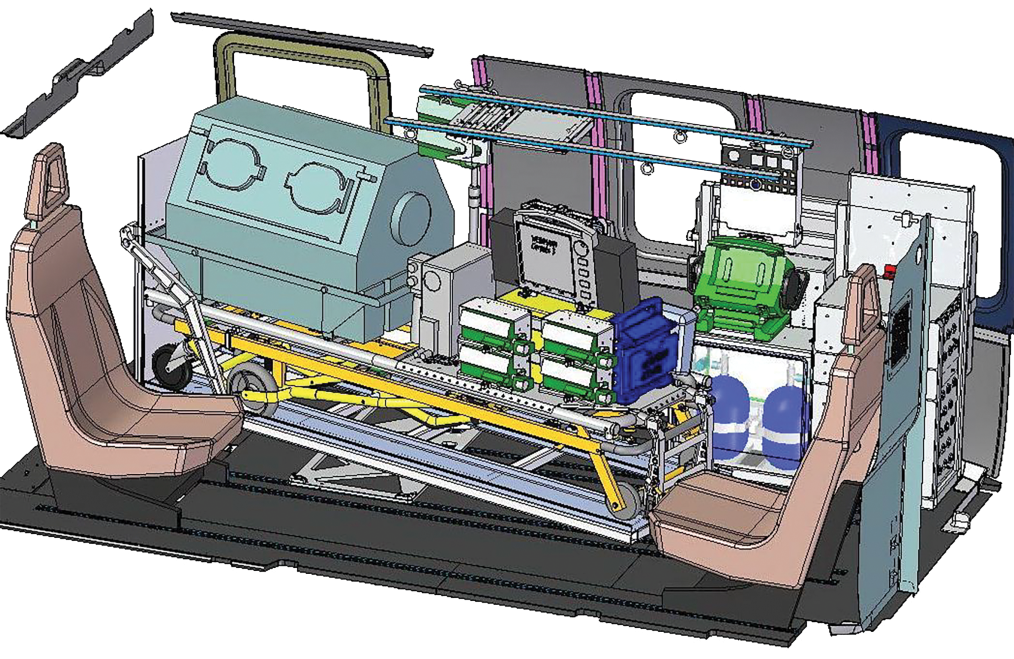 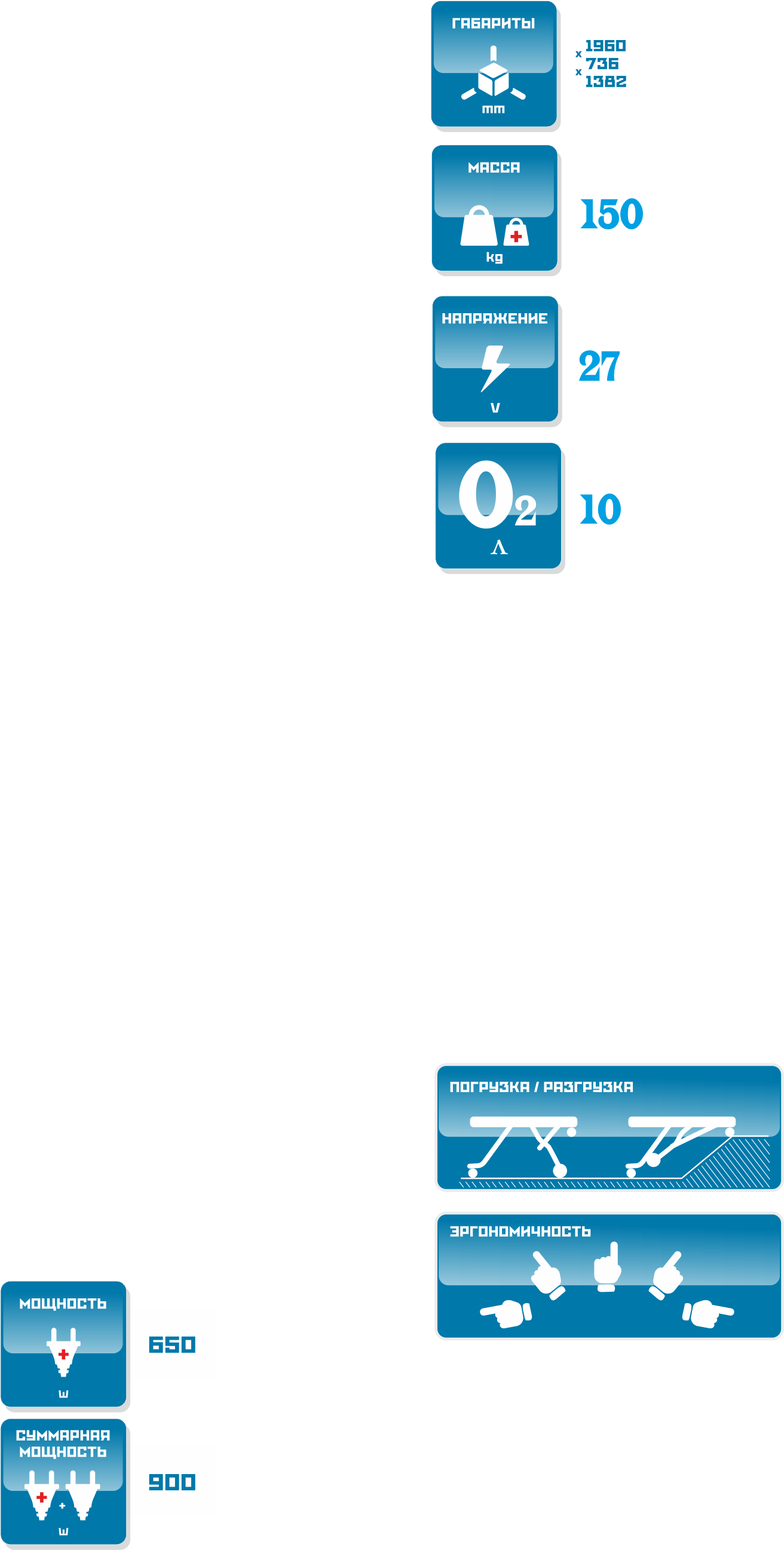 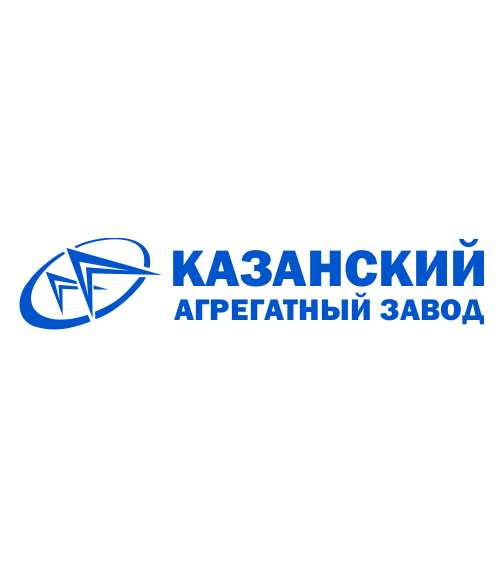 Статусы проектов
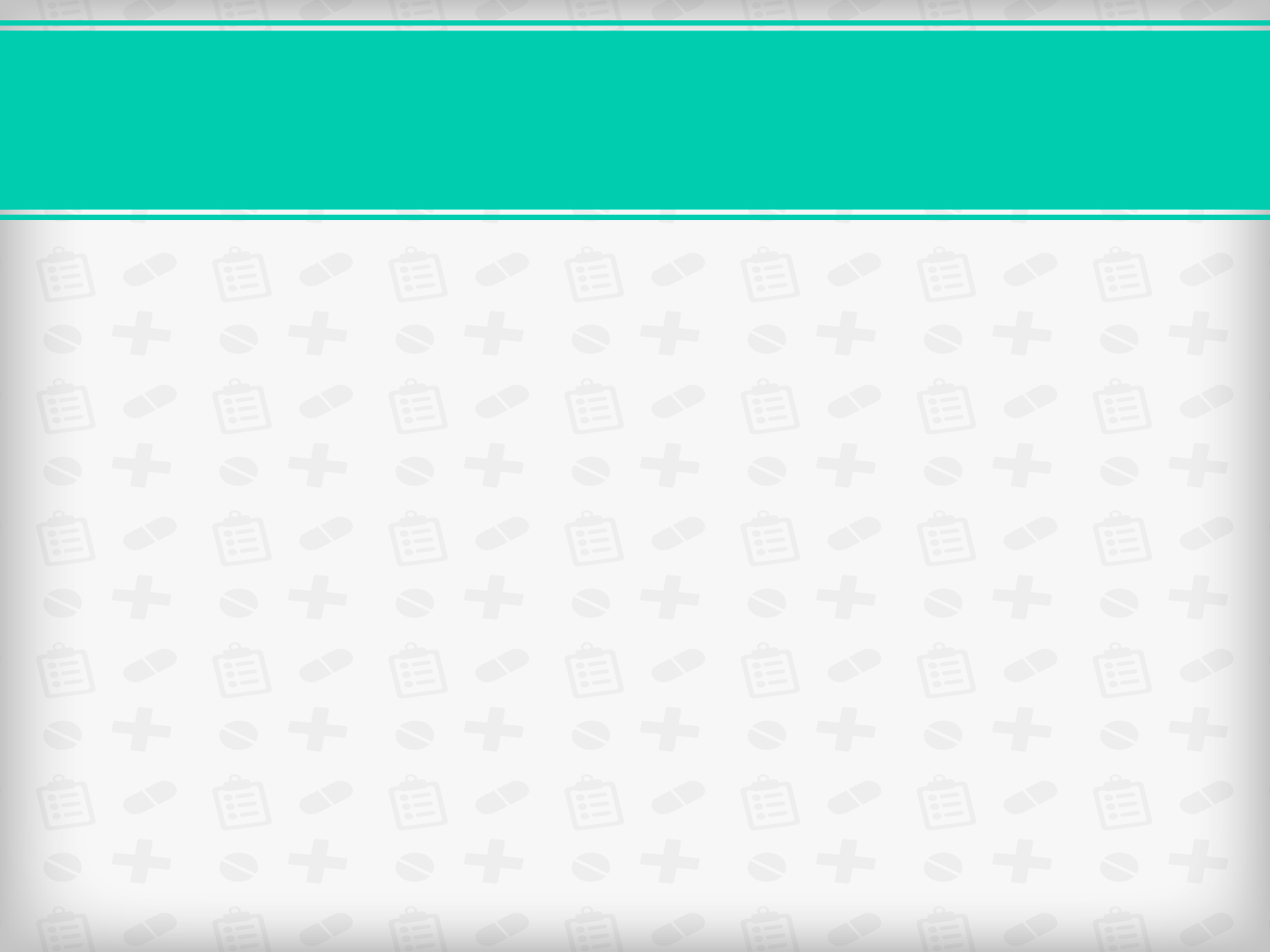 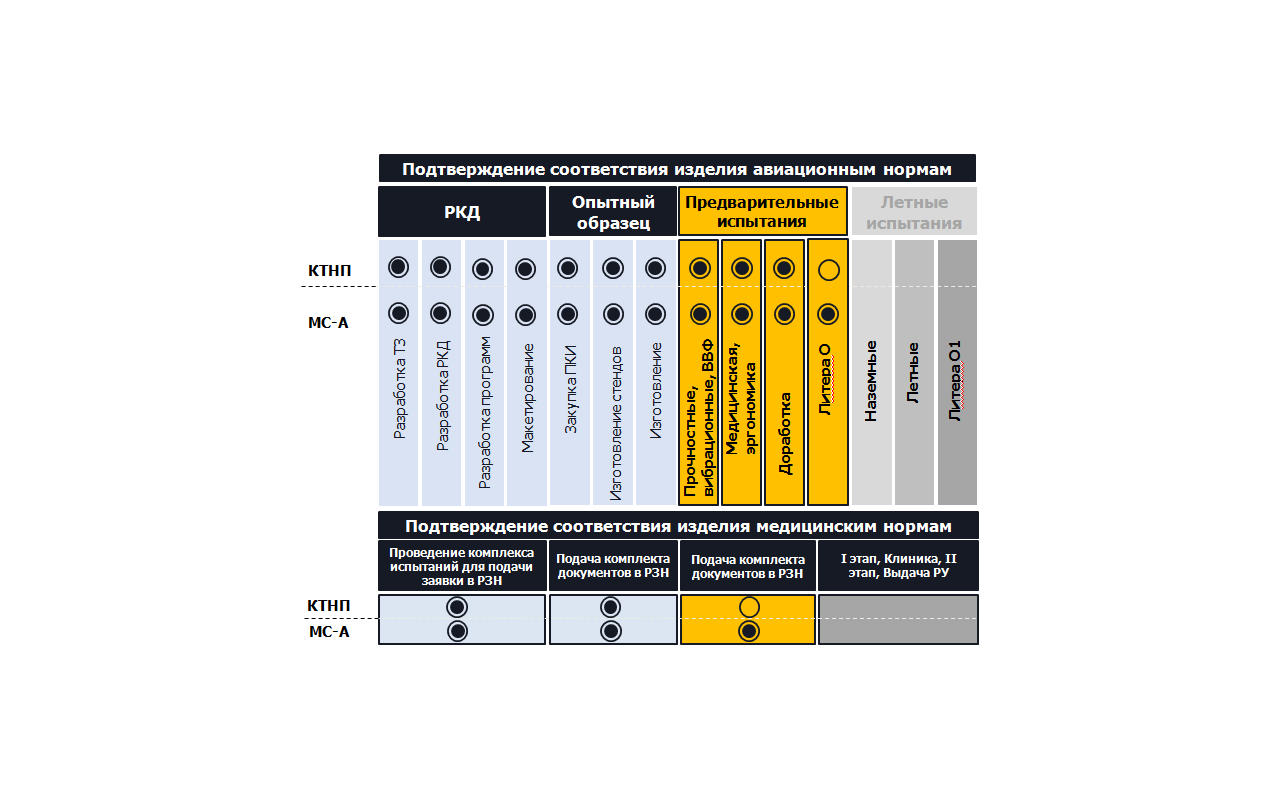 Окончание работ IV квартал 2019г.
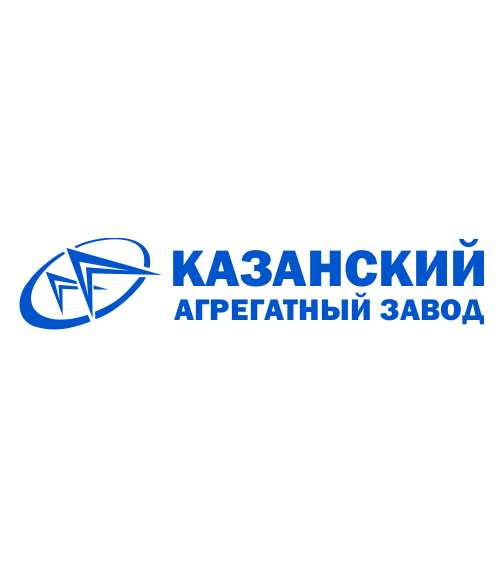 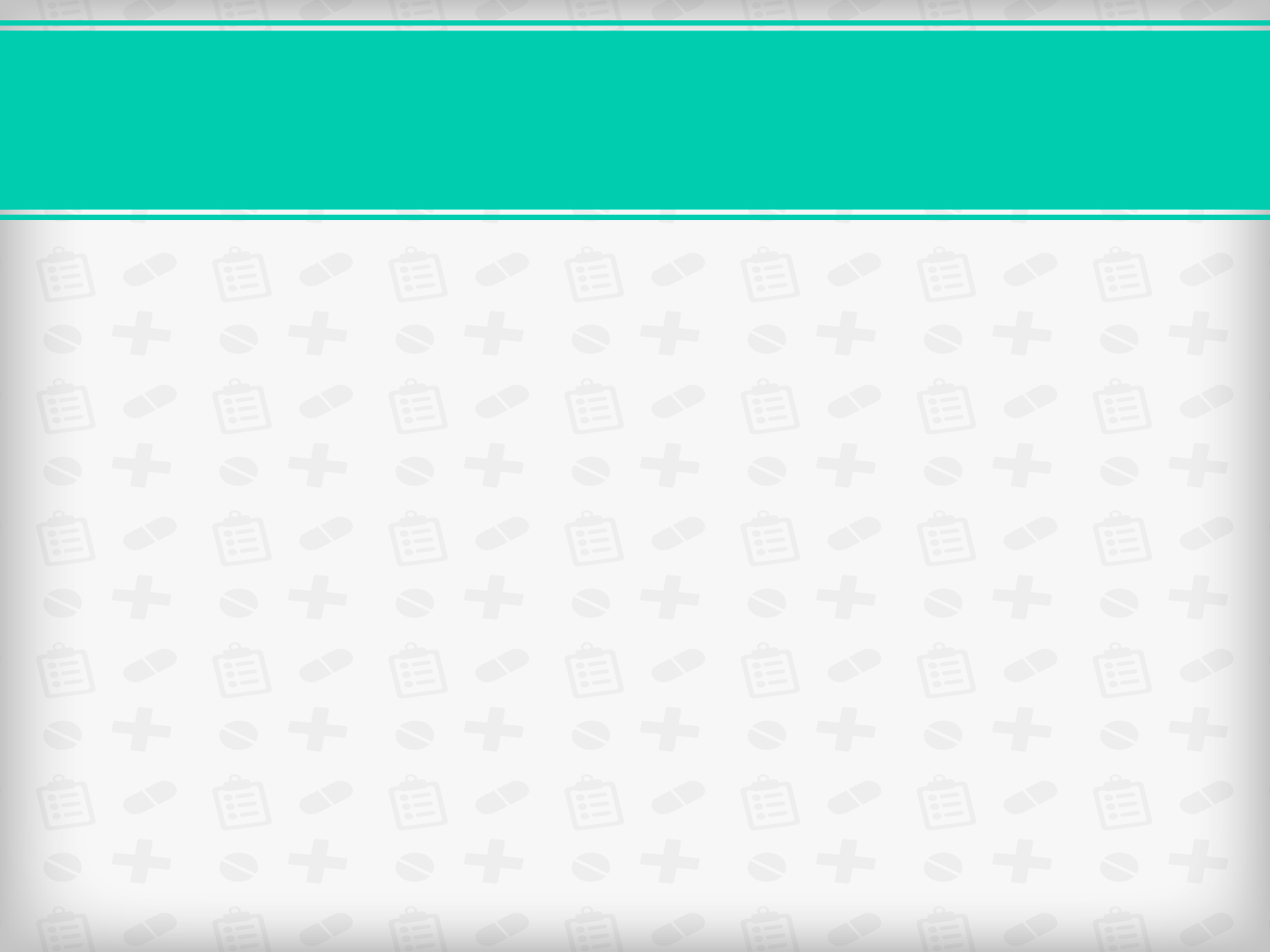 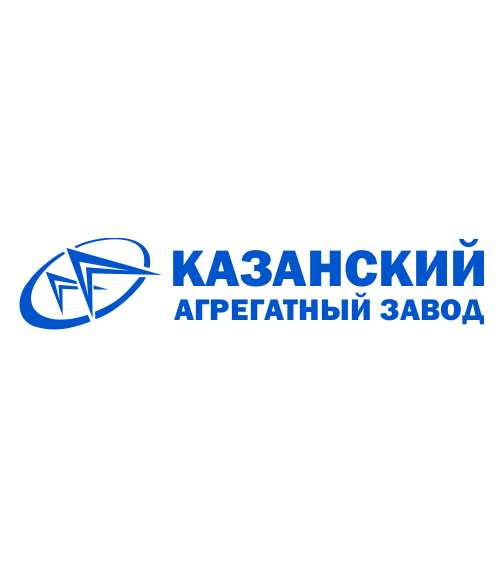 Остались вопросы?  С удовольствием отвечу
420127, Казань, Дементьева, 2В
Тел.: +7 (843) 237-95-56
E-mail:    info@vysota.aero
www.vysota.aero